Move your….- Pancake Manorhttps://www.youtube.com/watch?v=CNMyh5OyfGE&pbjreload=10
Let’s sing a song.
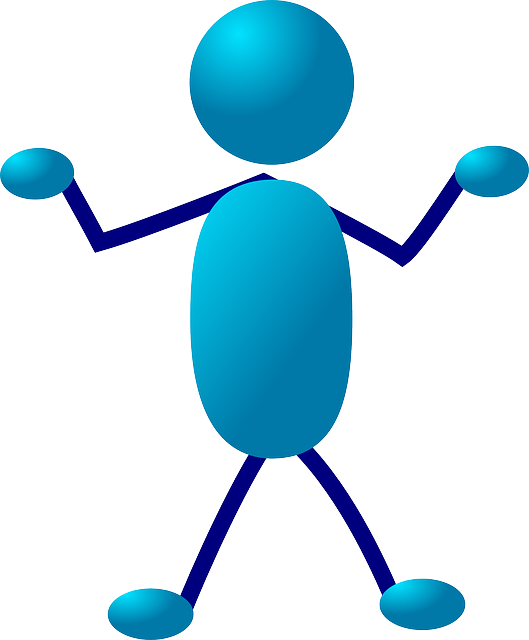 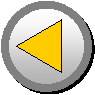 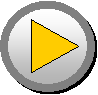 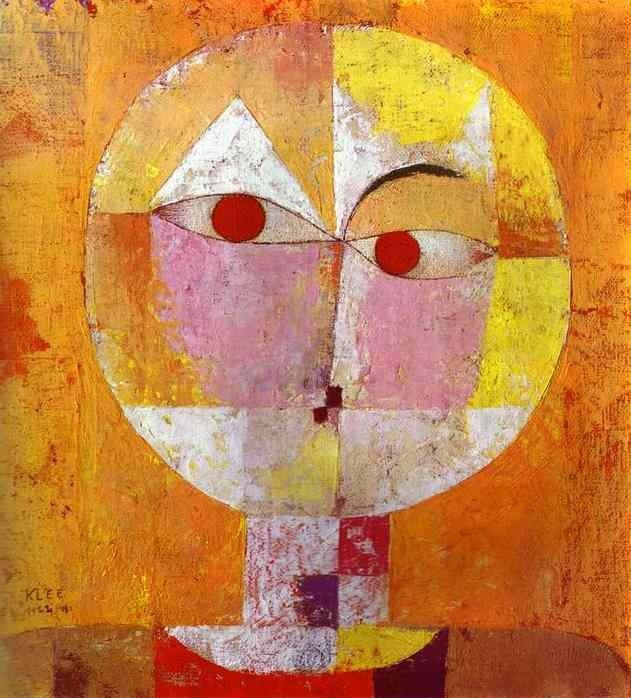 PARTS
OF THE
BODY
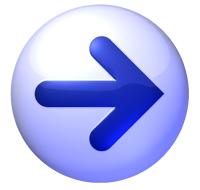 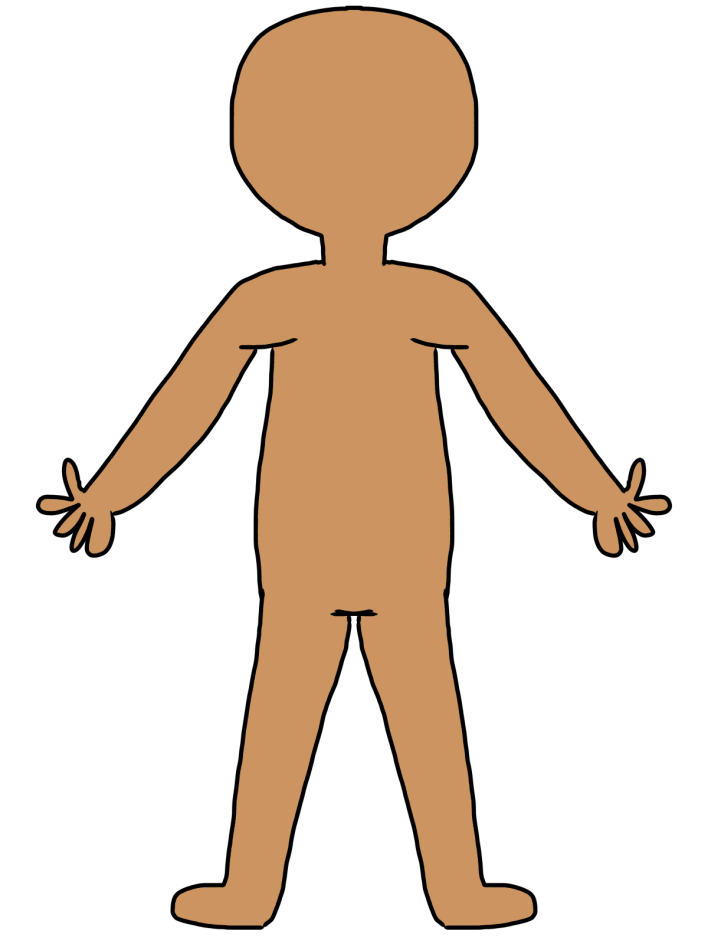 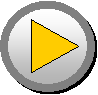 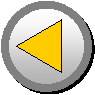 body
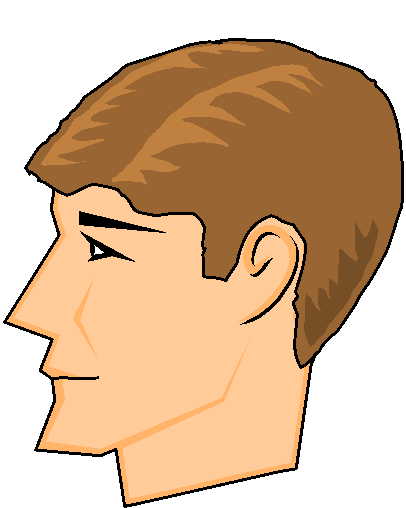 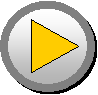 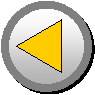 head
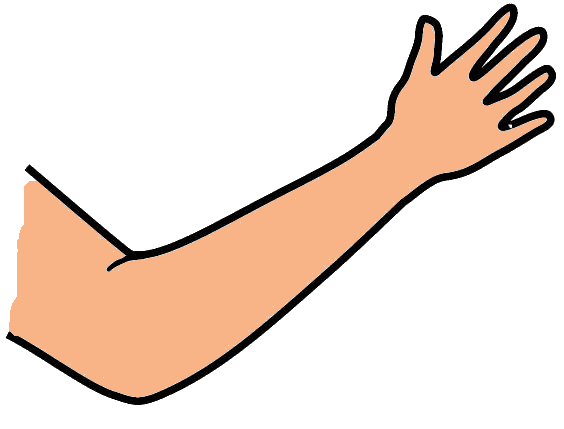 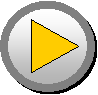 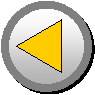 arm
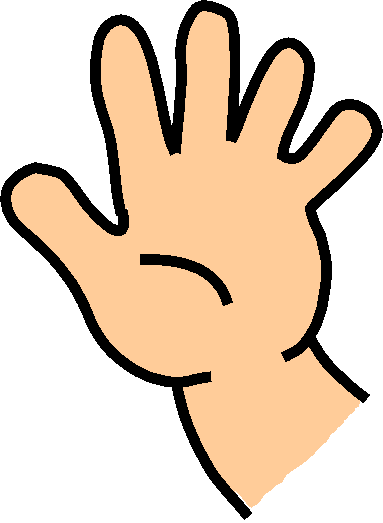 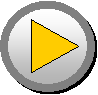 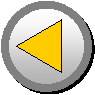 hand
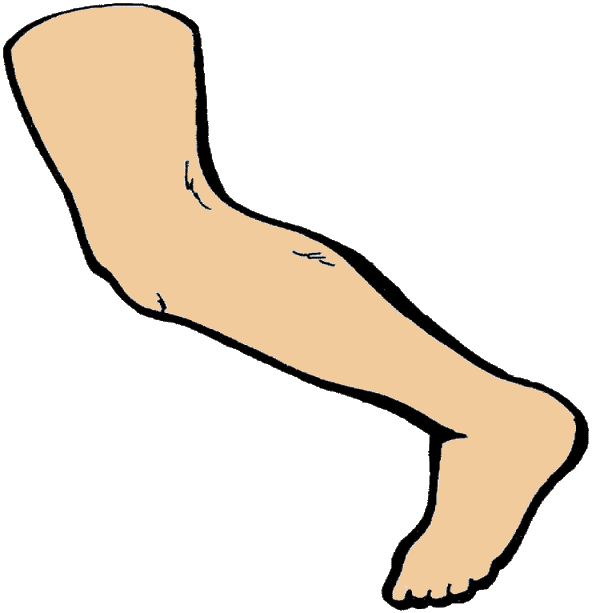 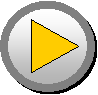 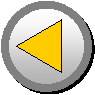 leg
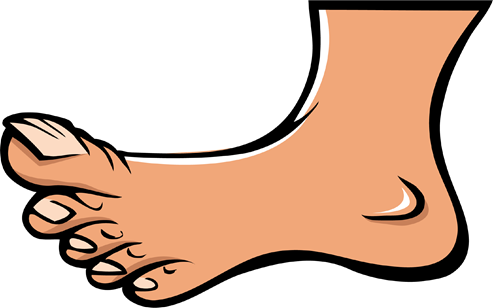 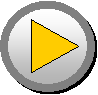 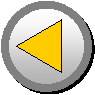 foot
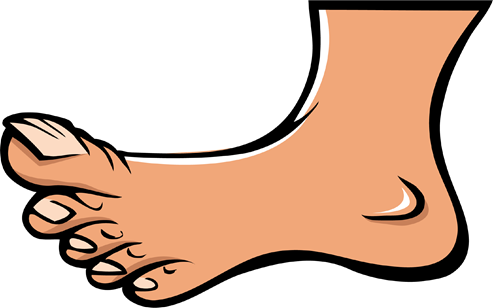 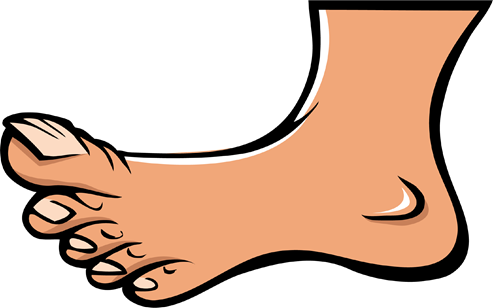 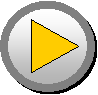 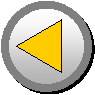 feet
What do you have??
I have a big head.
I have a long arms.
I have a small head.
I have a big hands.
I have a short arms.
I have a small hands.
I have a long body.
I have a short body.
I have a long legs.
I have a short legs.
I have a small feet.
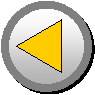 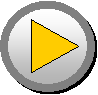 I have a big feet.
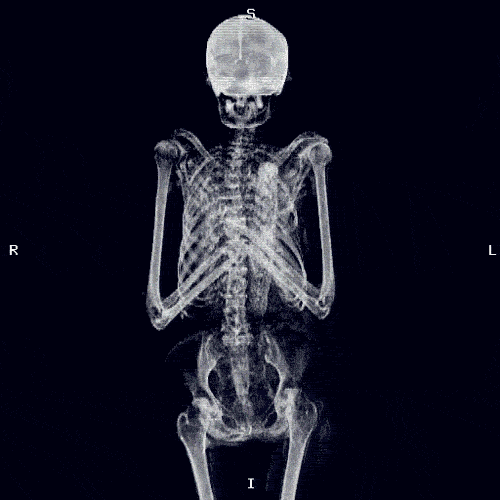 “Skeleton Dance” -Super Simple Songhttps://www.youtube.com/watch?v=qeSSmNRBlgY
Let’s sing a song.
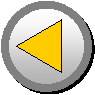 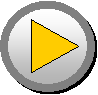 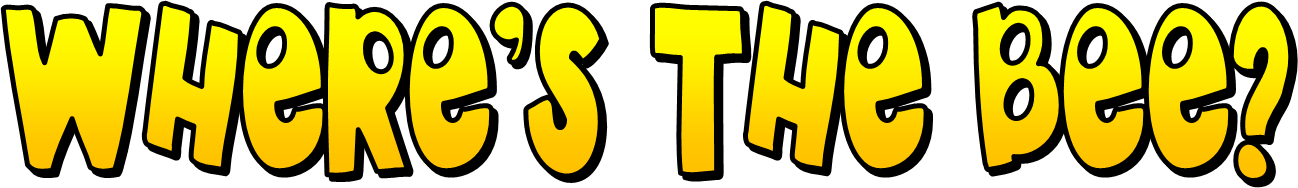 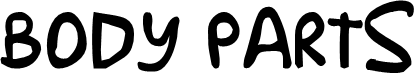 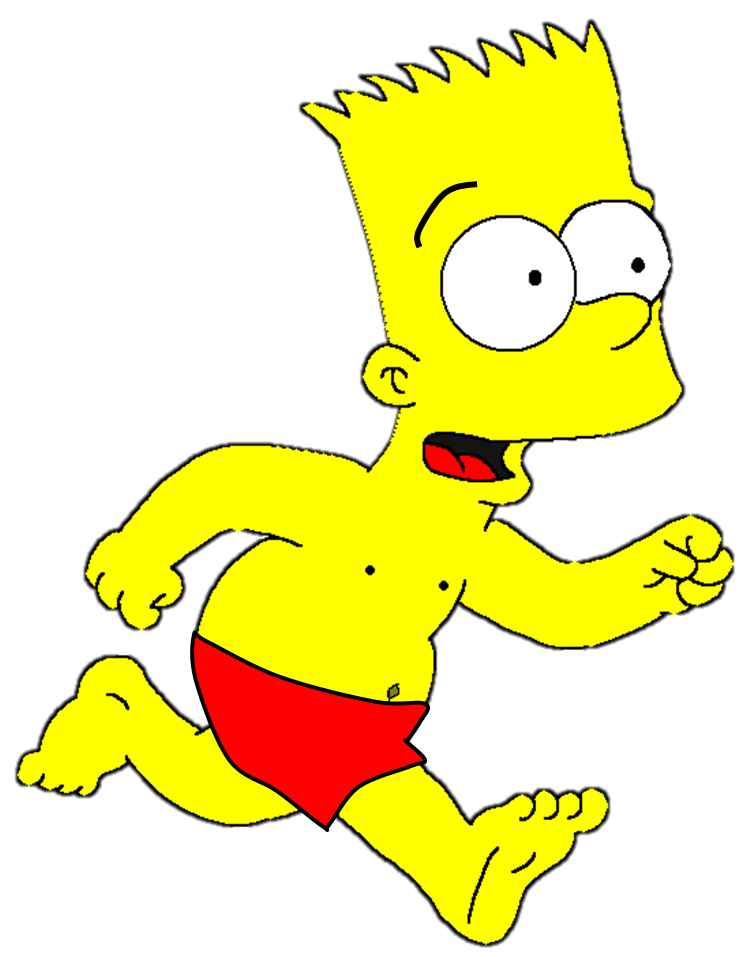 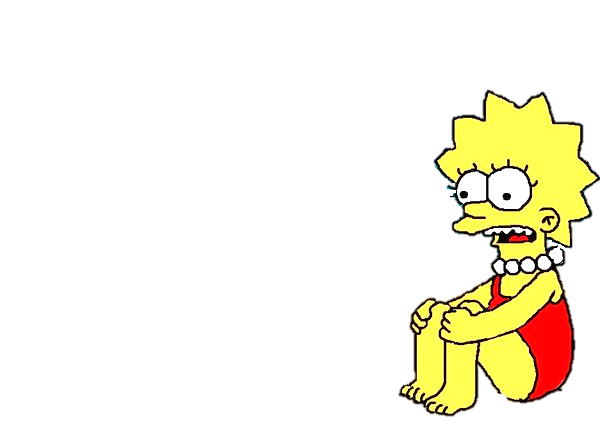 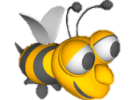 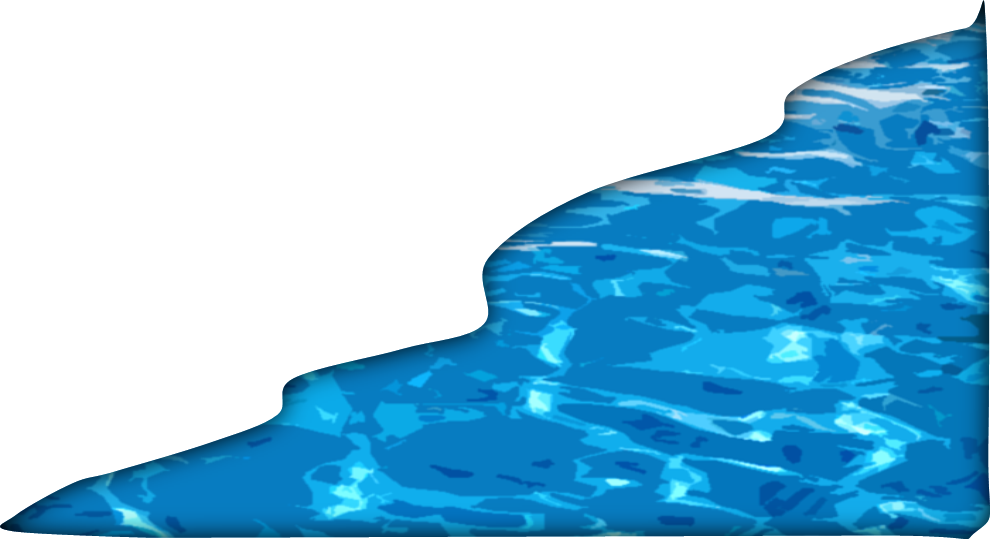 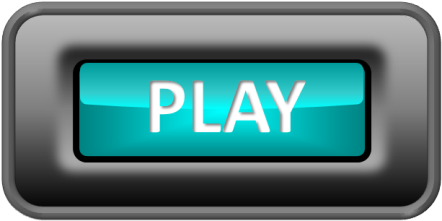 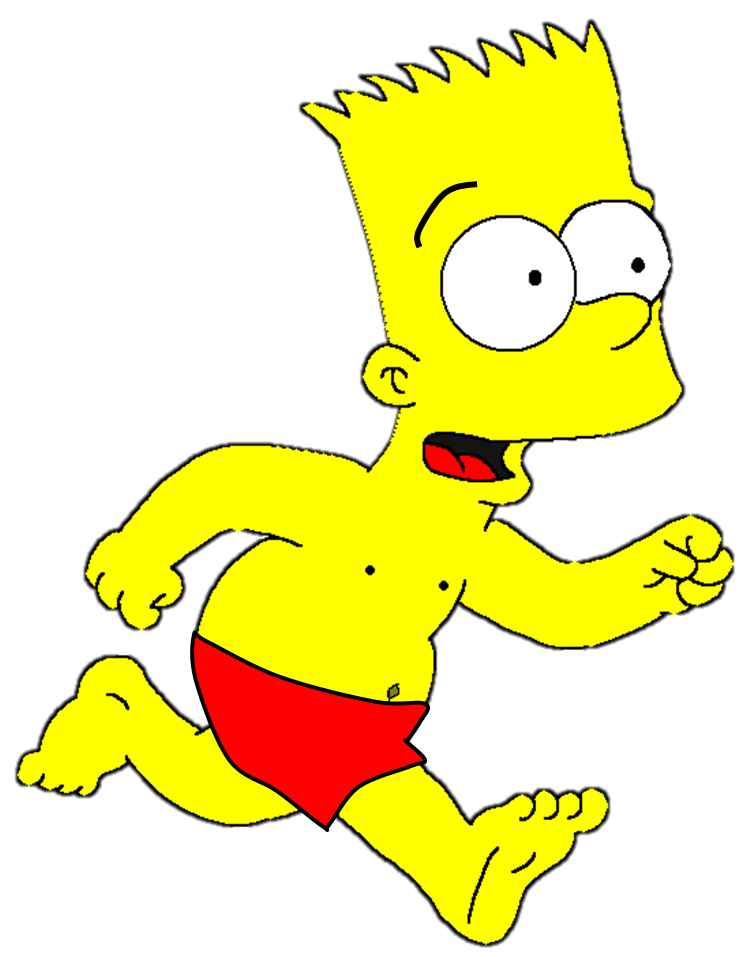 The bee stung the boy’s…
1.leg
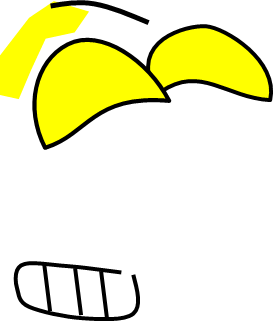 2.foot
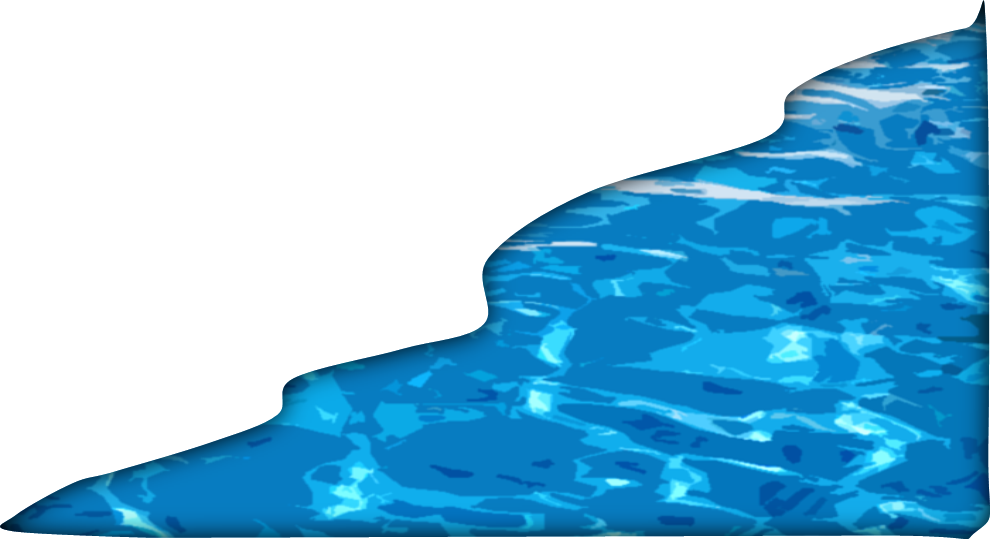 3.hand
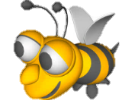 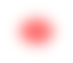 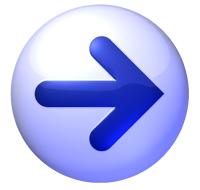 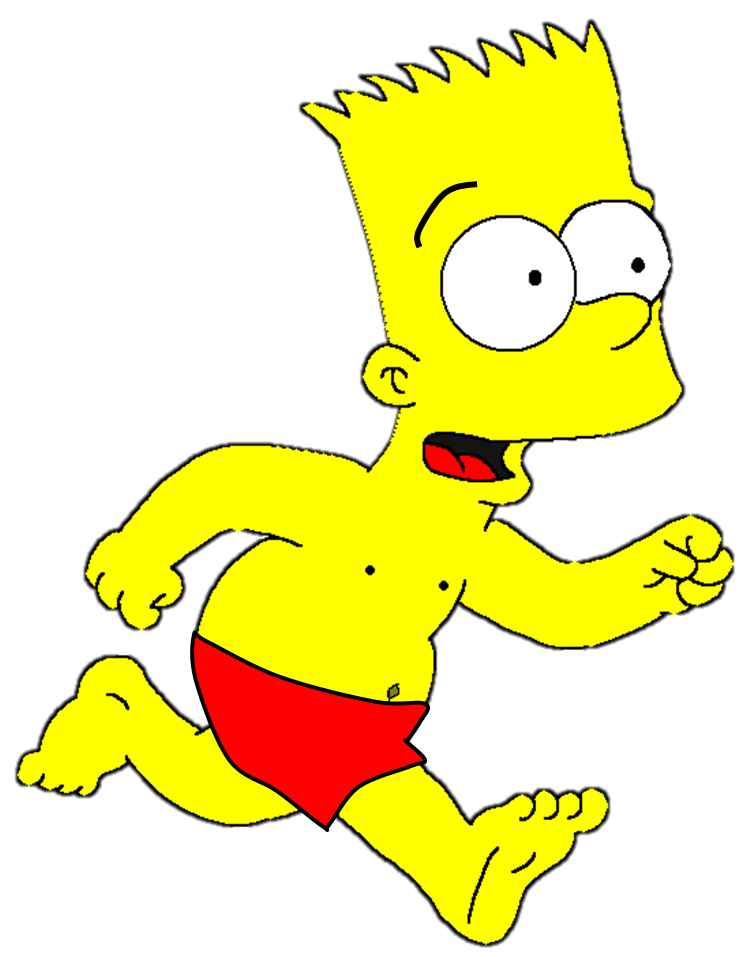 The bee stung the boy’s…
1.arm
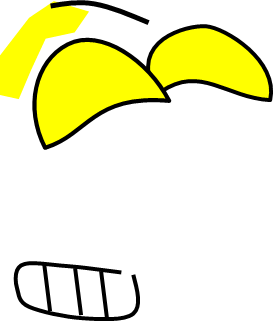 2.hand
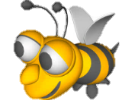 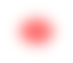 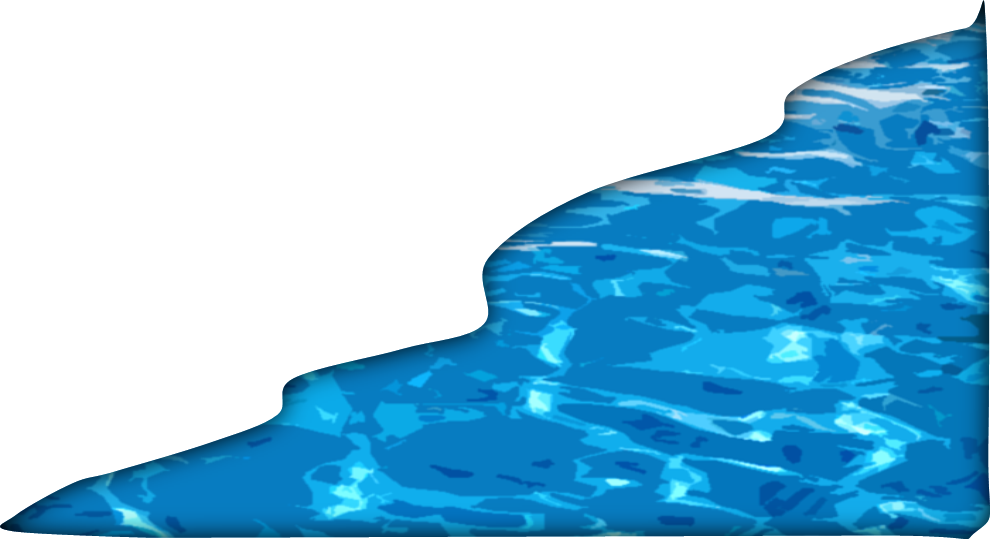 3.foot
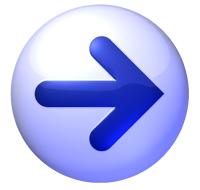 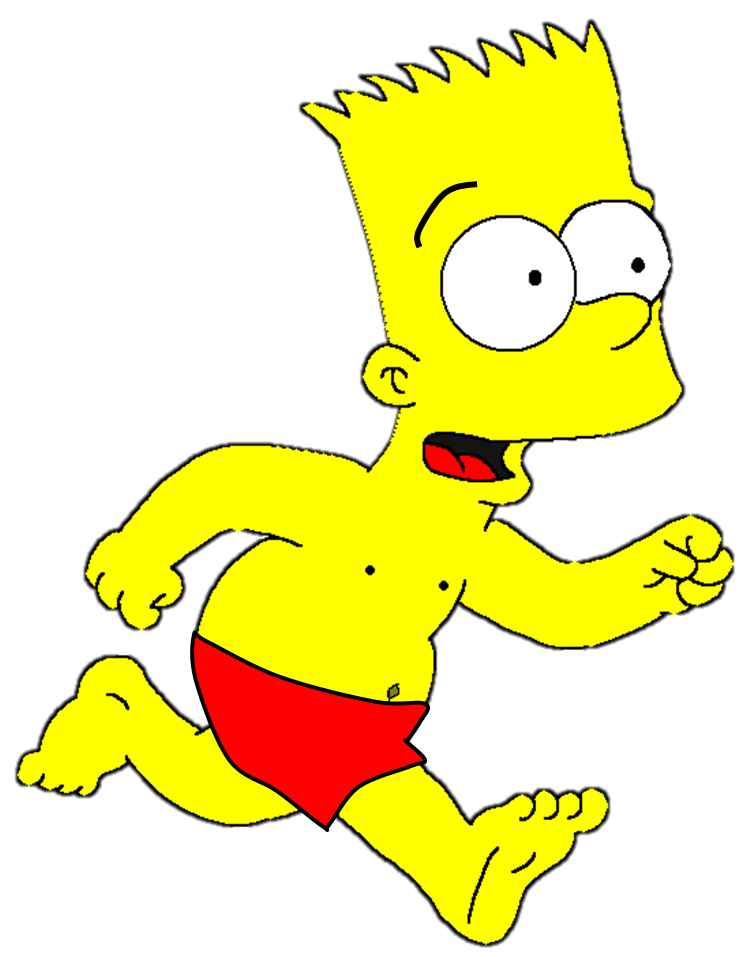 The bee stung the boy’s…
1.hand
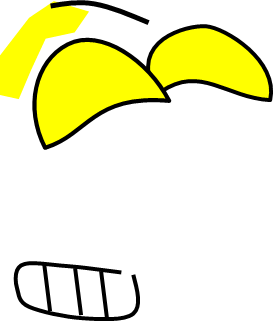 2.leg
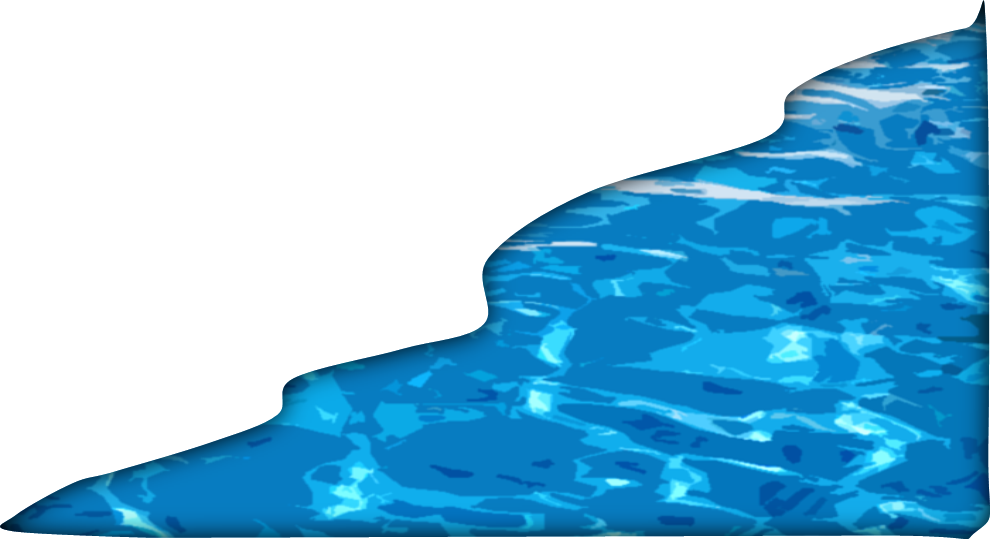 3.arm
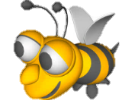 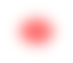 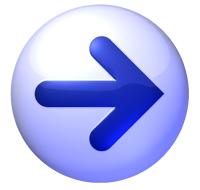 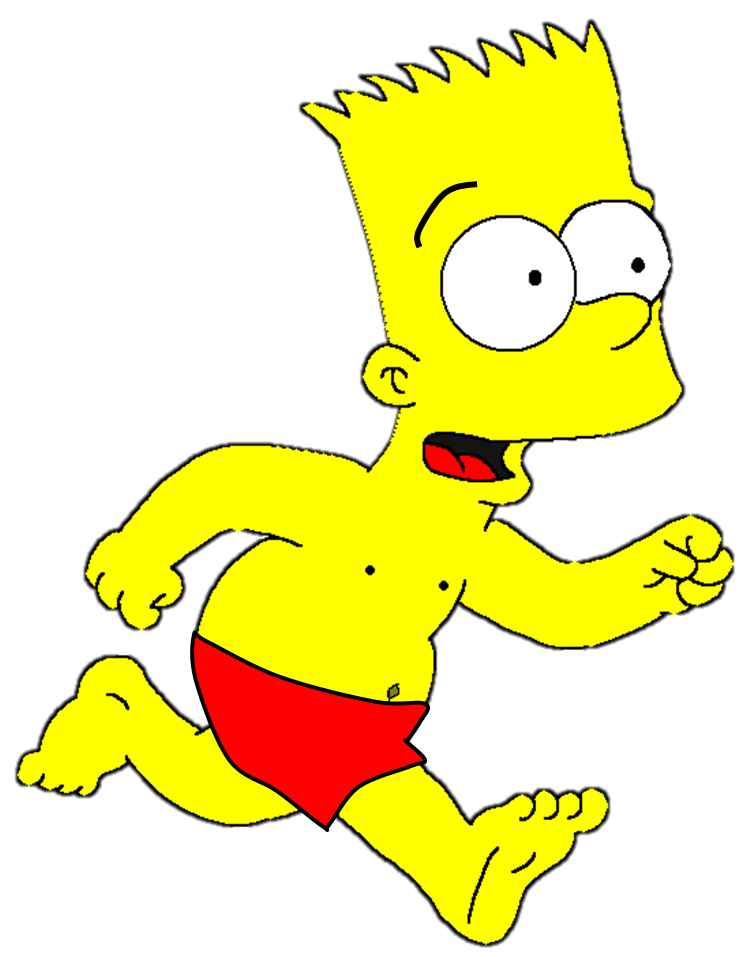 The bee stung the boy’s…
1.hand
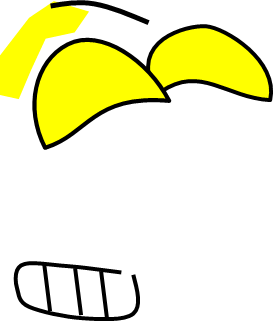 2.arm
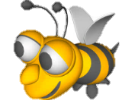 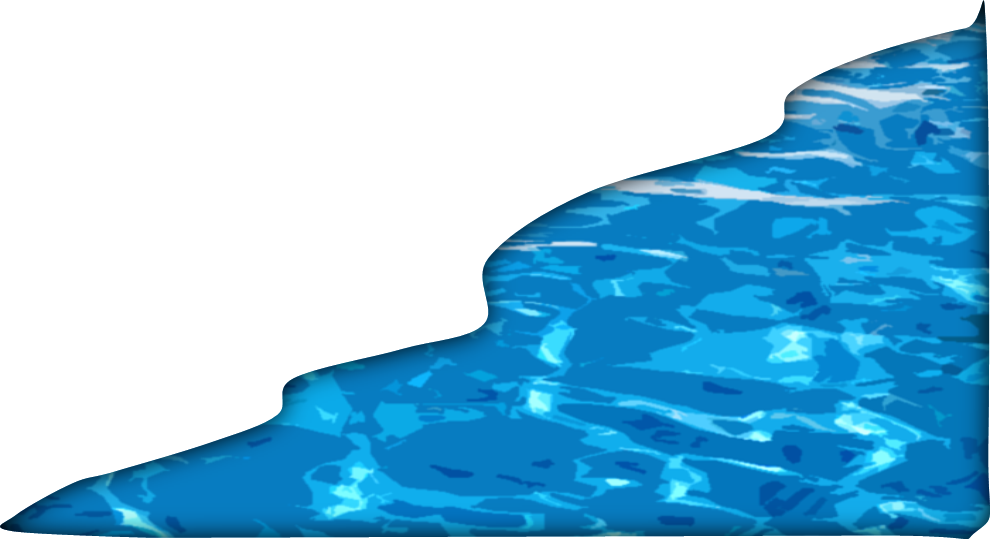 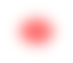 3.leg
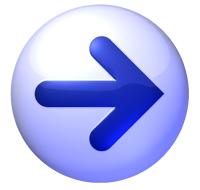 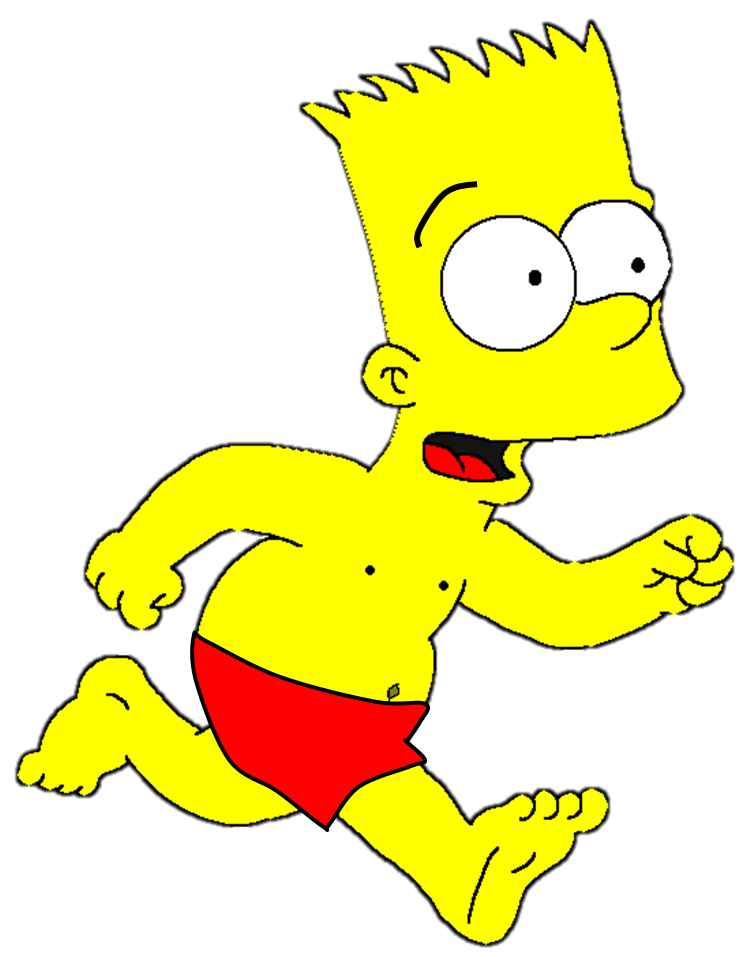 The bee stung the boy’s…
1.arm
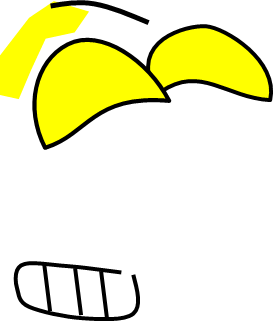 2.head
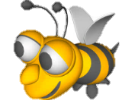 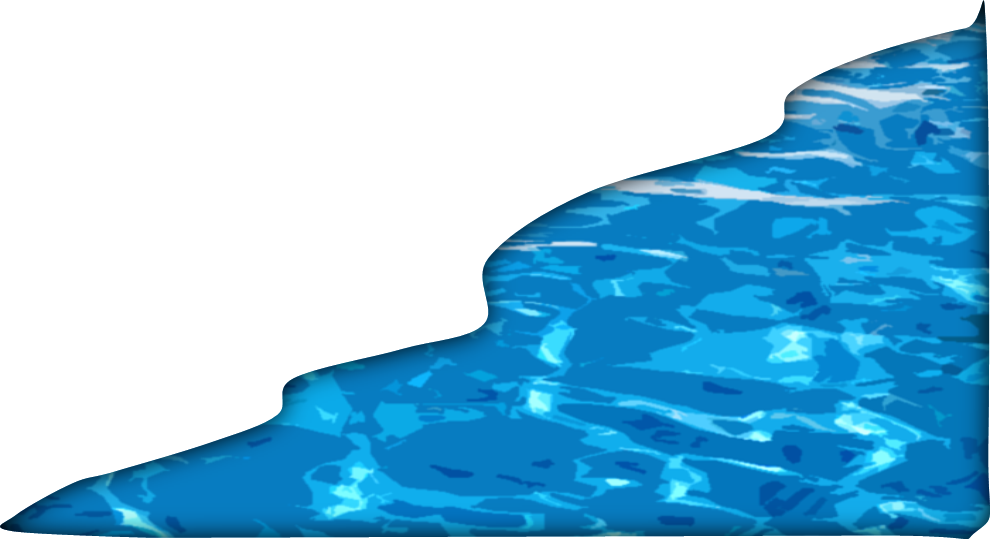 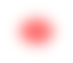 3.body
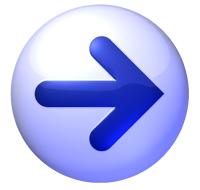 Let’s read a book.
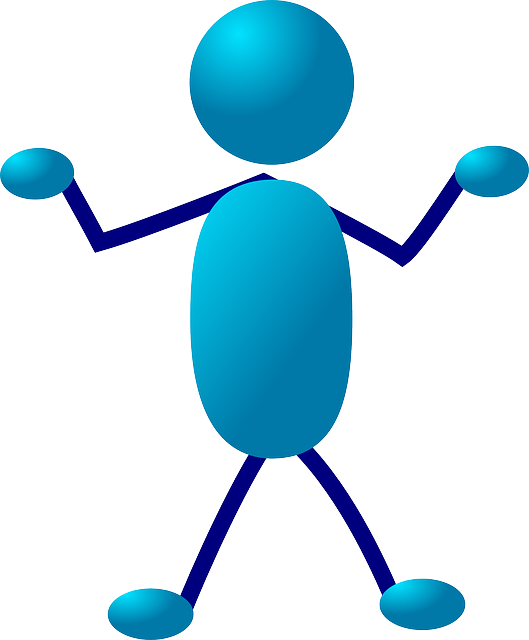 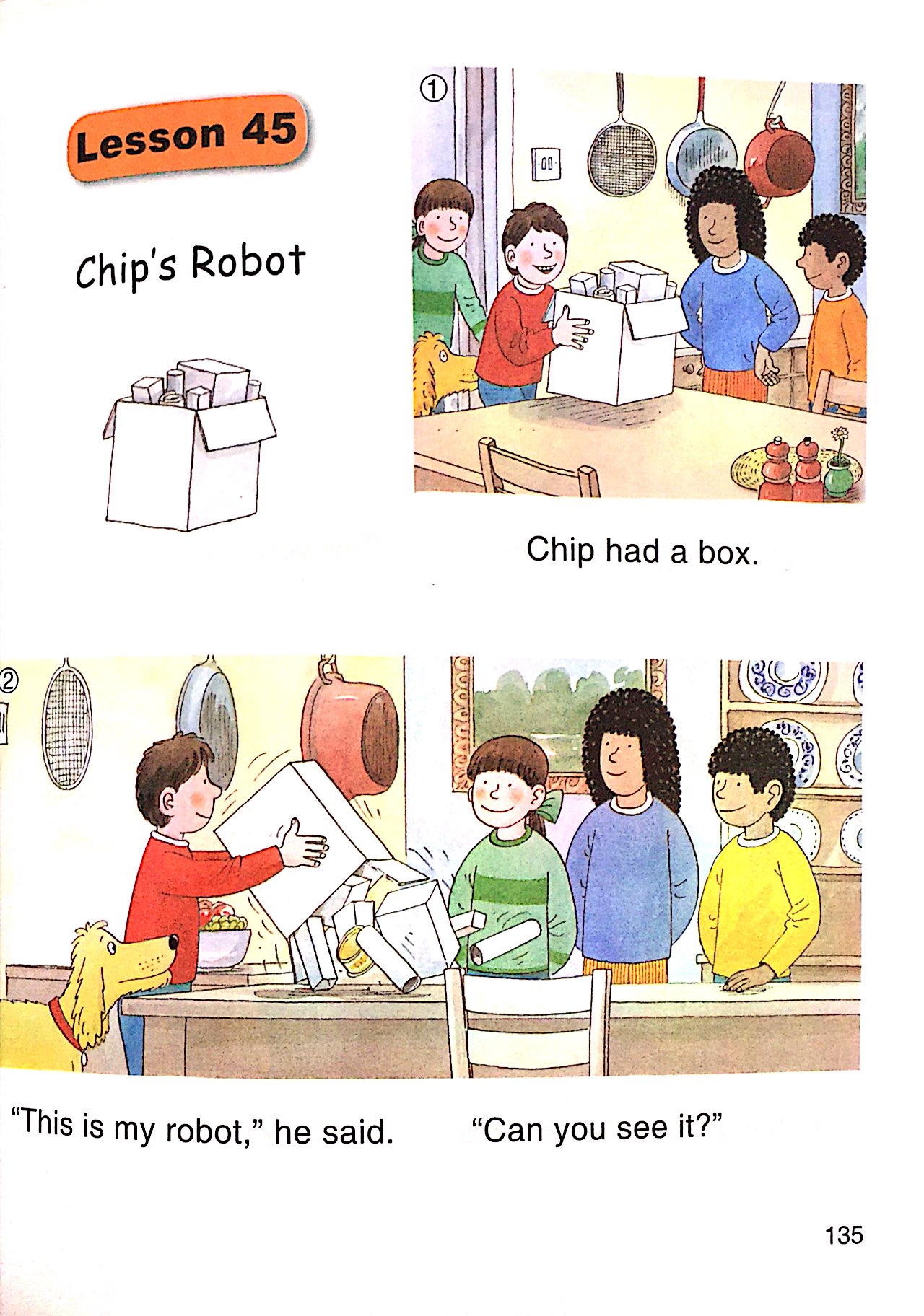 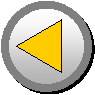 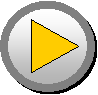 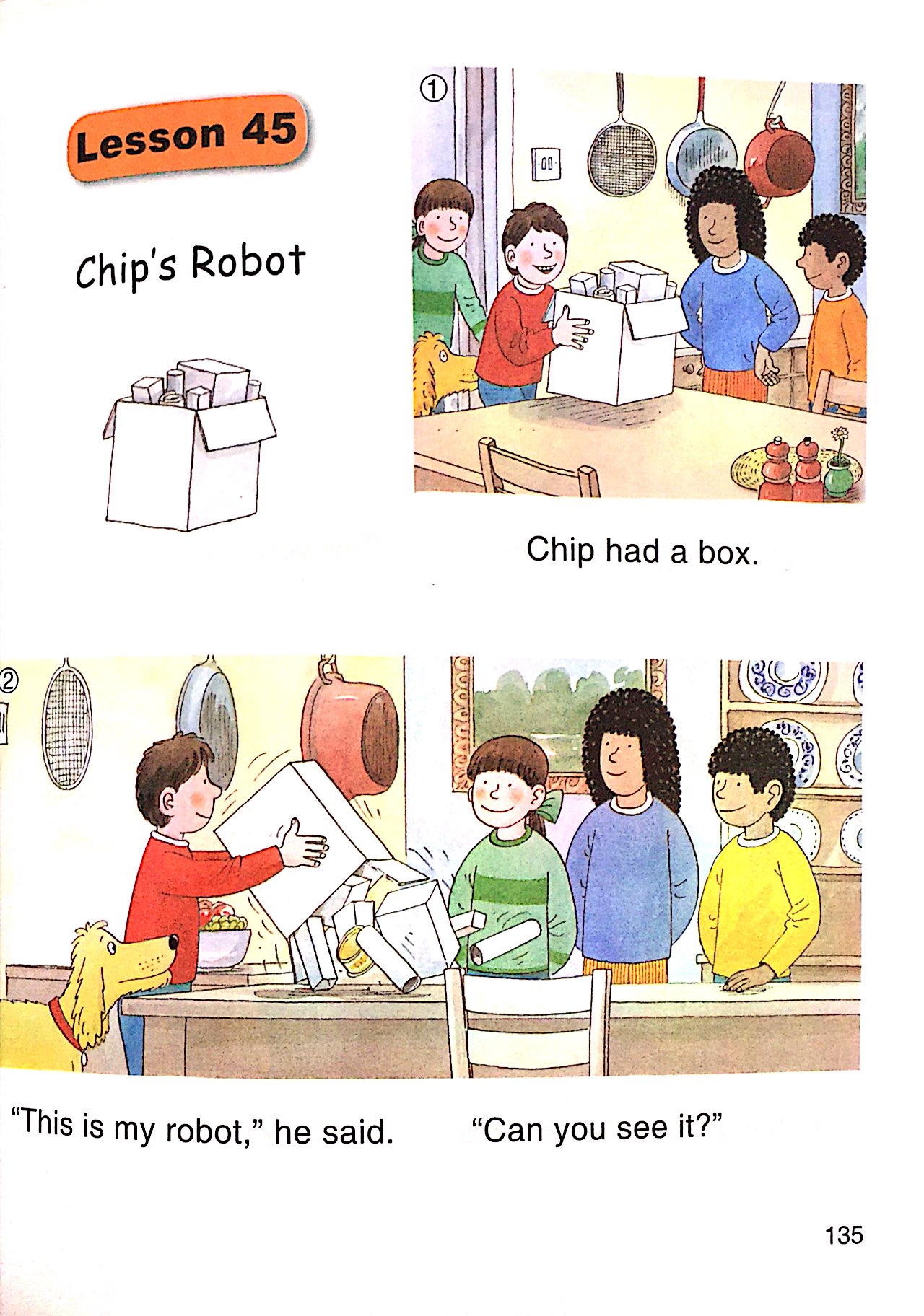 The boy has a box.
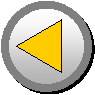 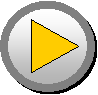 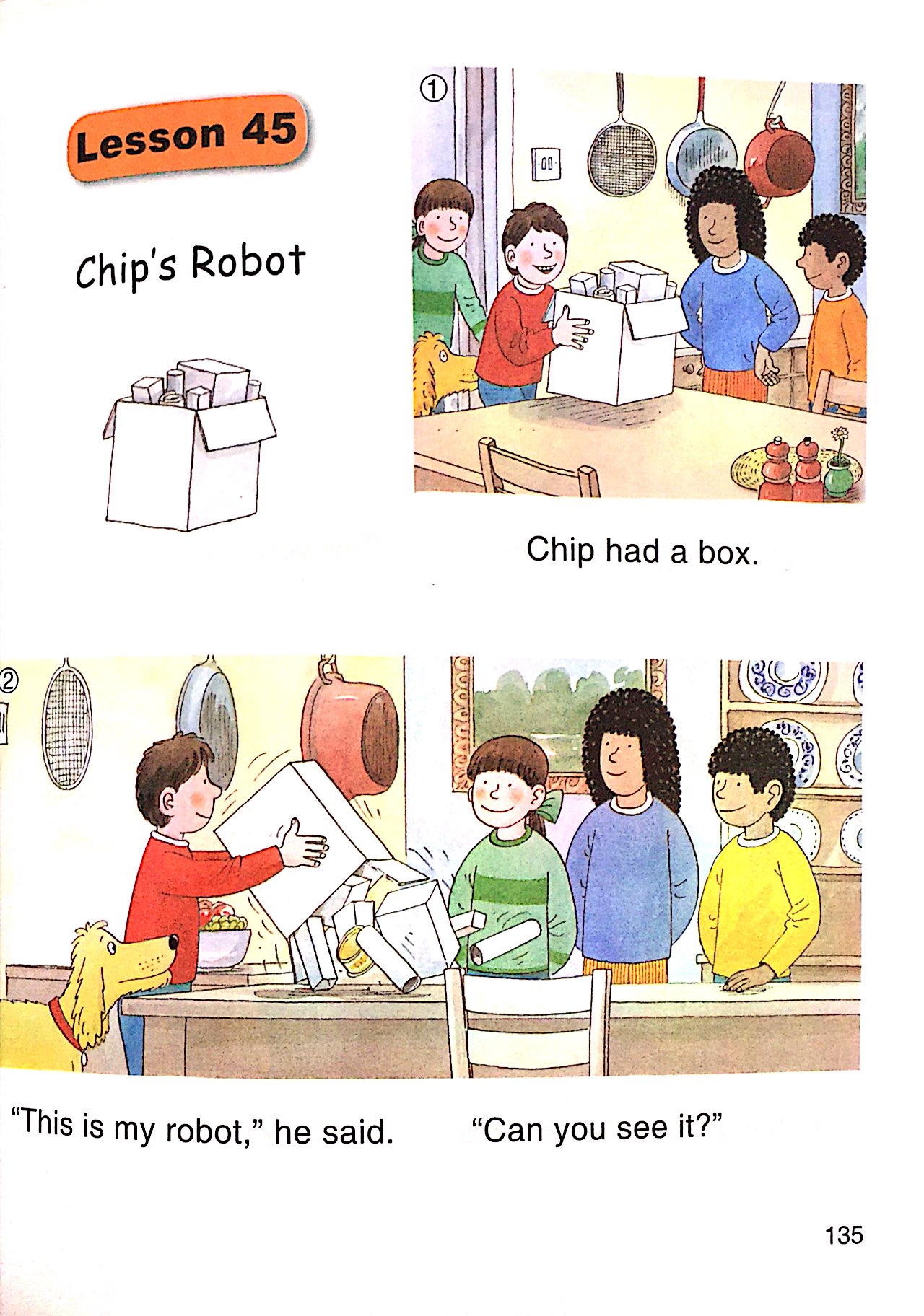 “This is my robot”
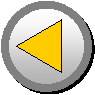 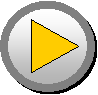 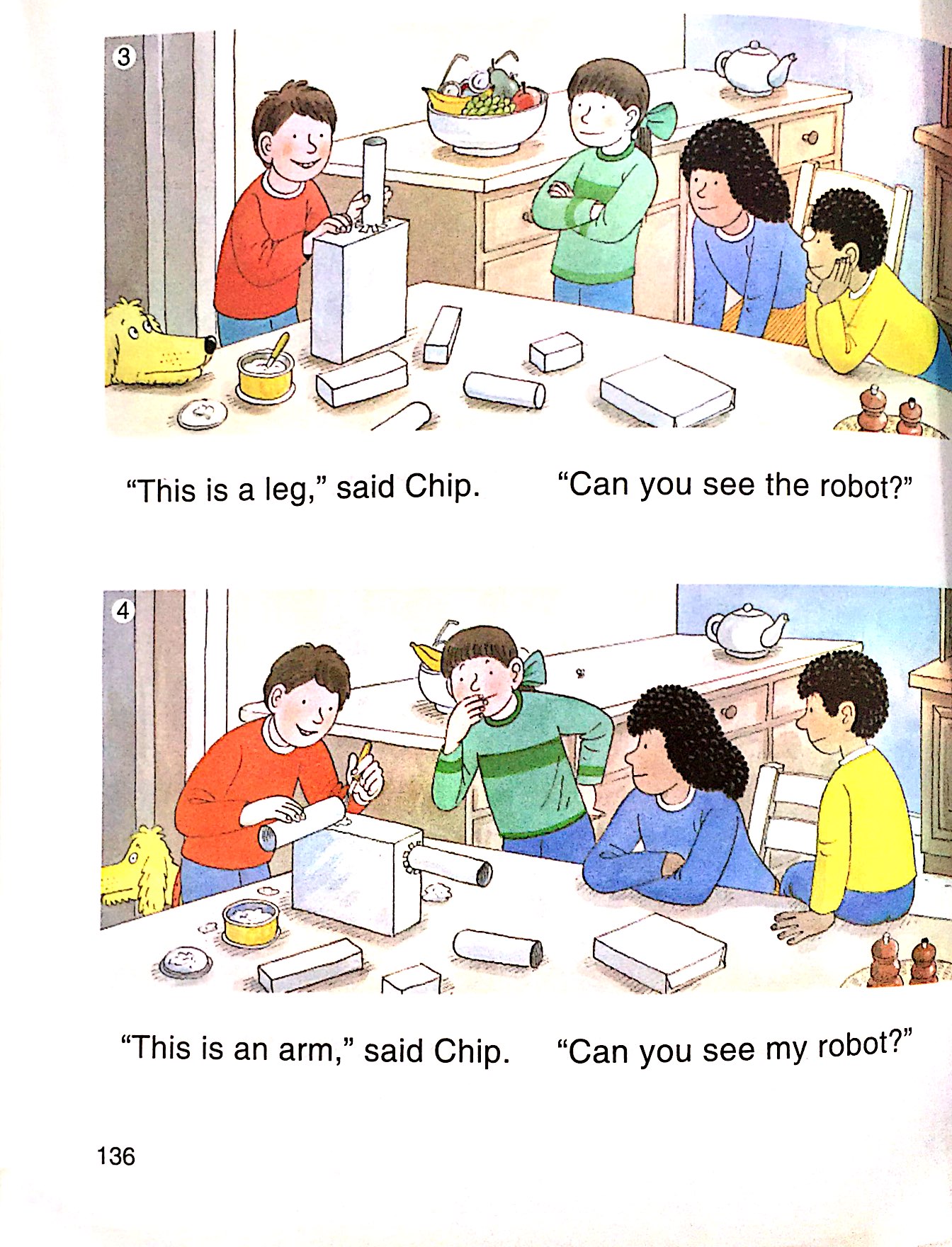 “This is a leg.”
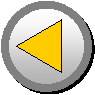 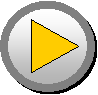 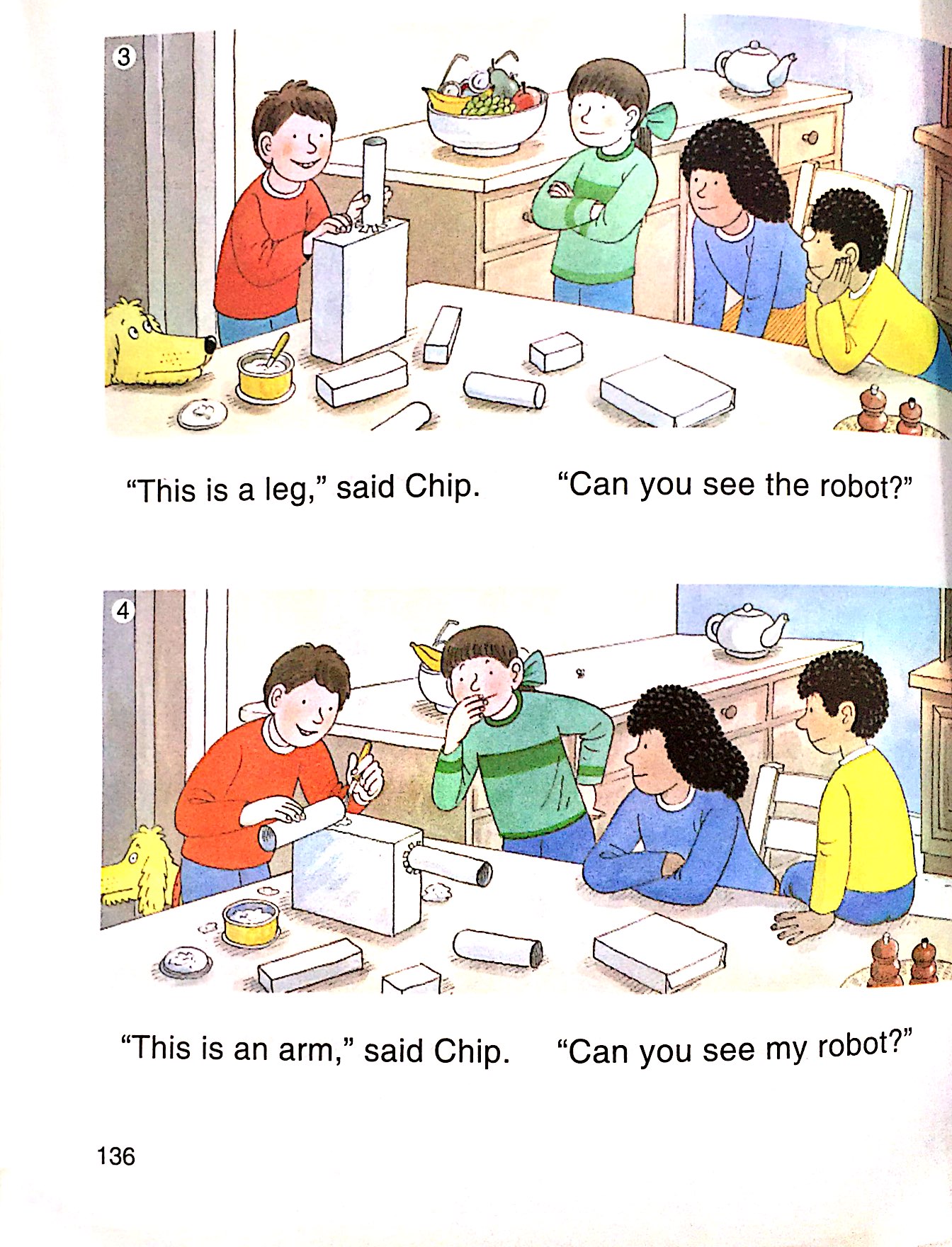 “This is an arm.”
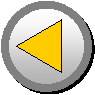 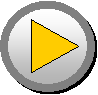 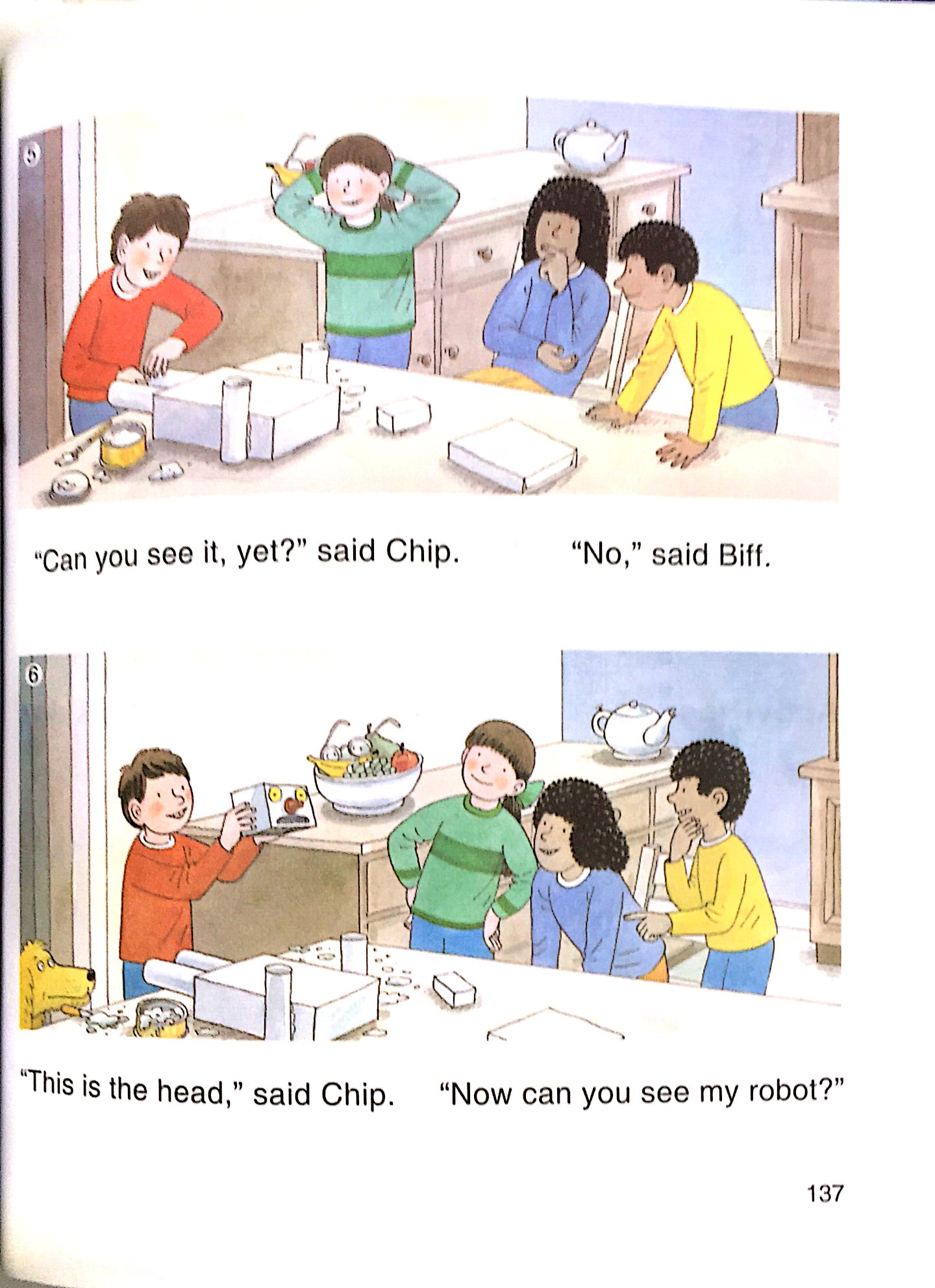 “Can you see the robot? No!”
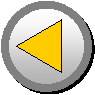 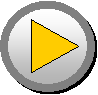 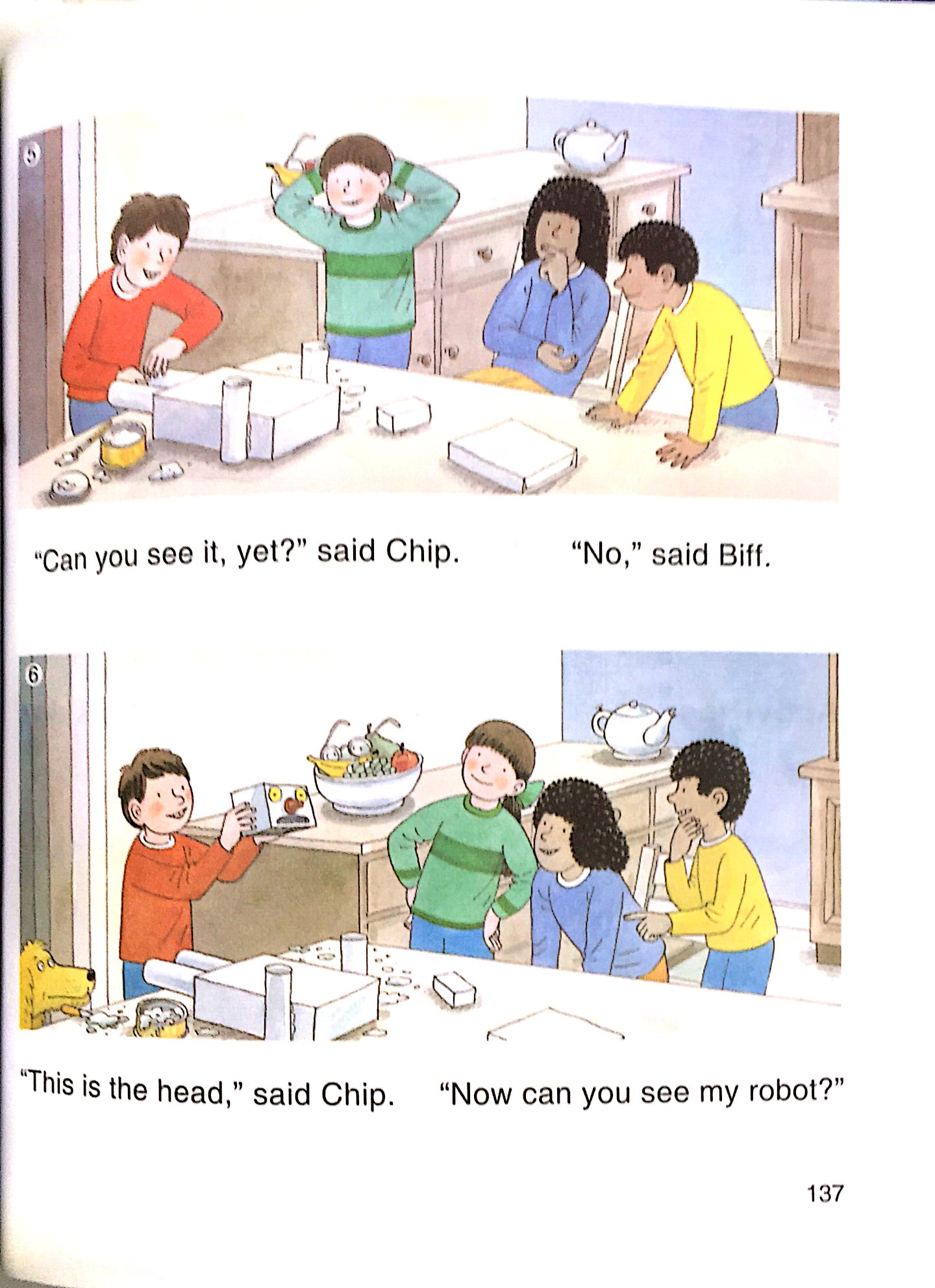 “This is the head.
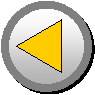 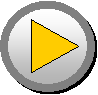 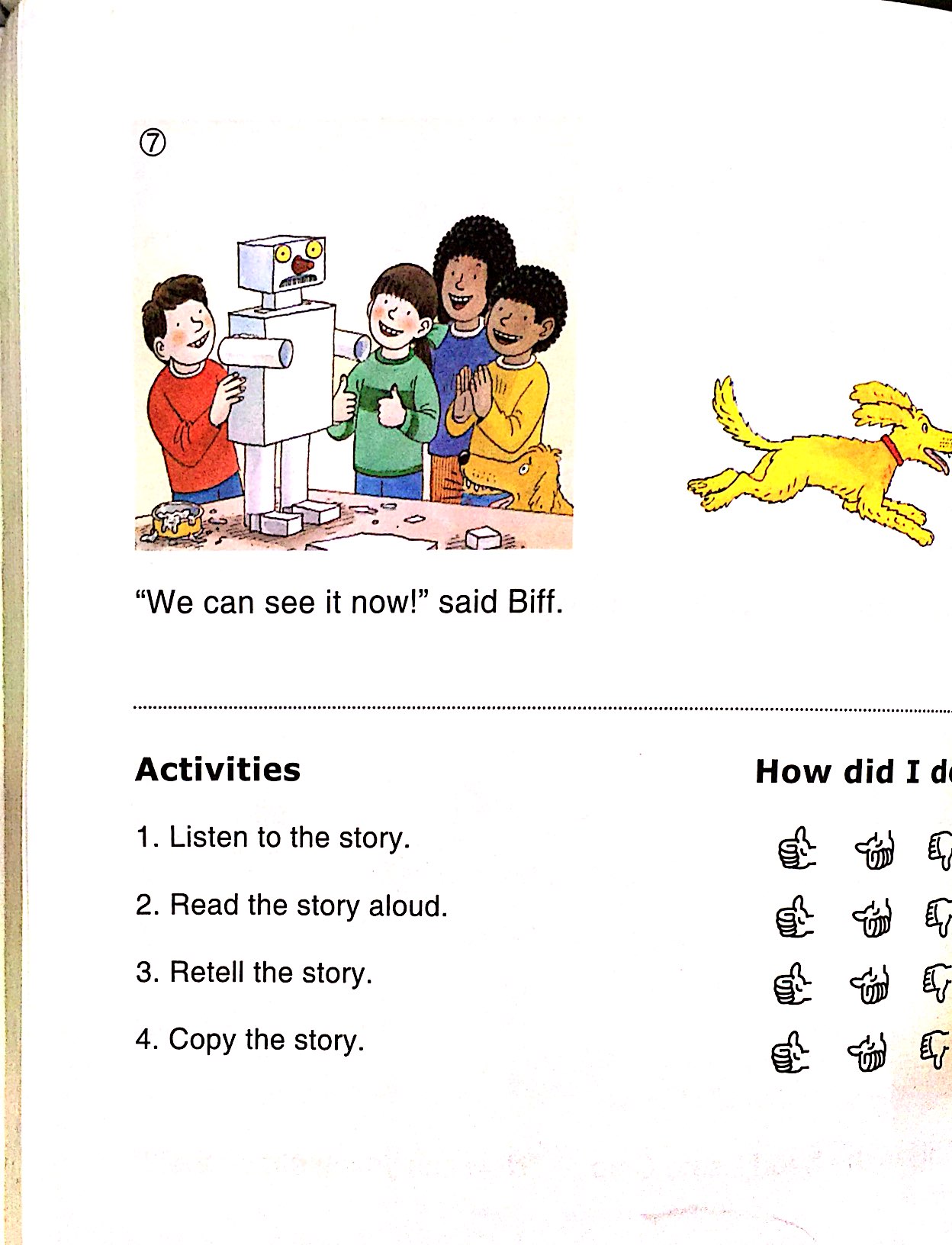 “Can you see the robot? Yes! “
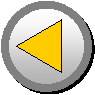 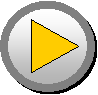 Let’s sing a song.‘Head, Shoulders..”
head
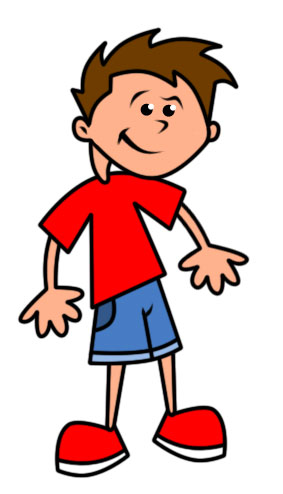 shoulders
shoulders
knees
knees
toes
toes
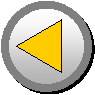 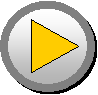 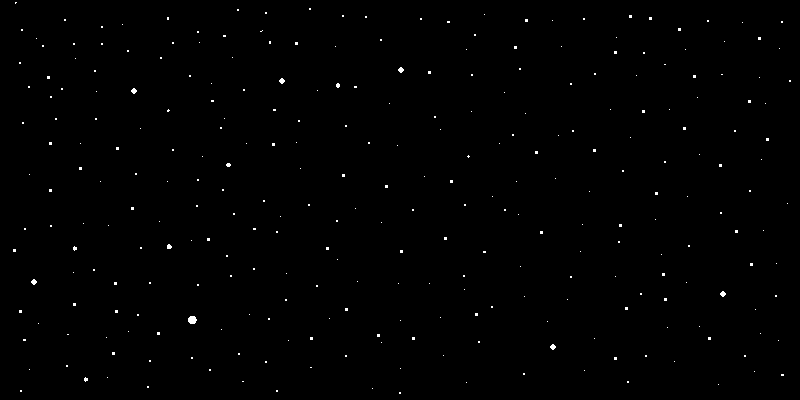 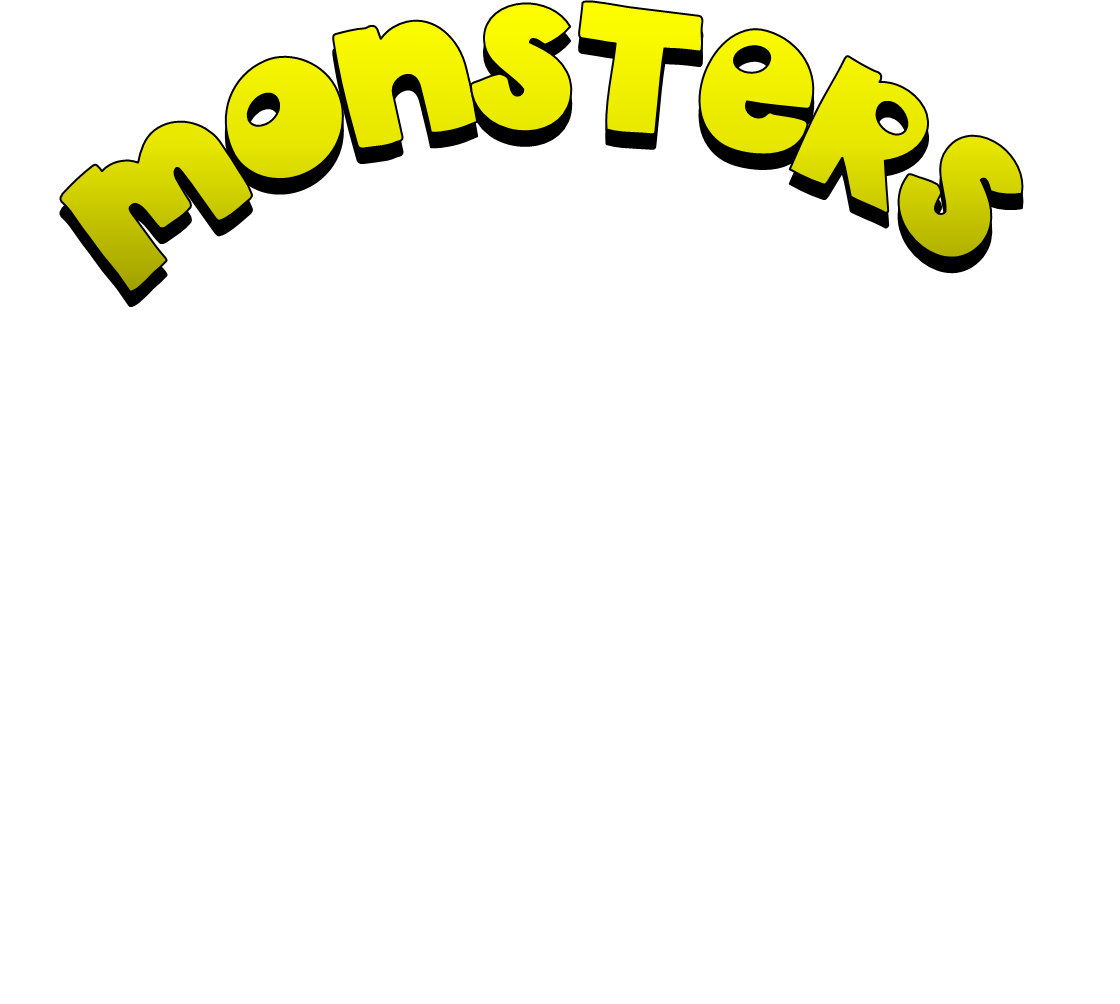 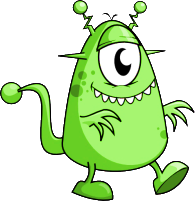 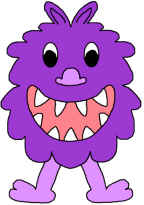 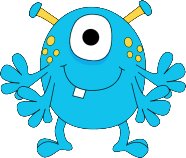 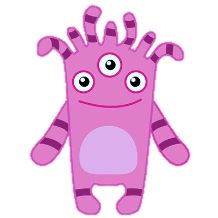 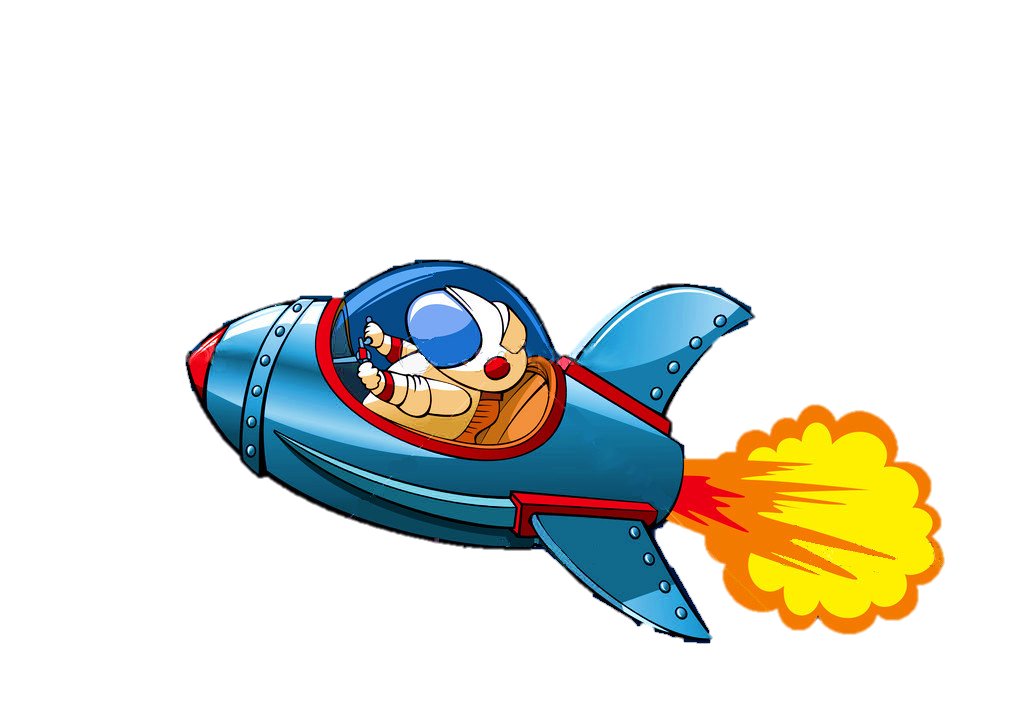 NEXT
PARTS OF THE BODY
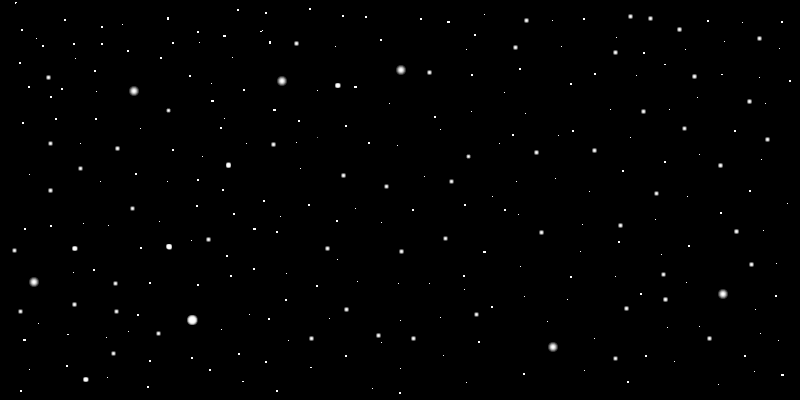 I’m travelling to the PINK PLANET
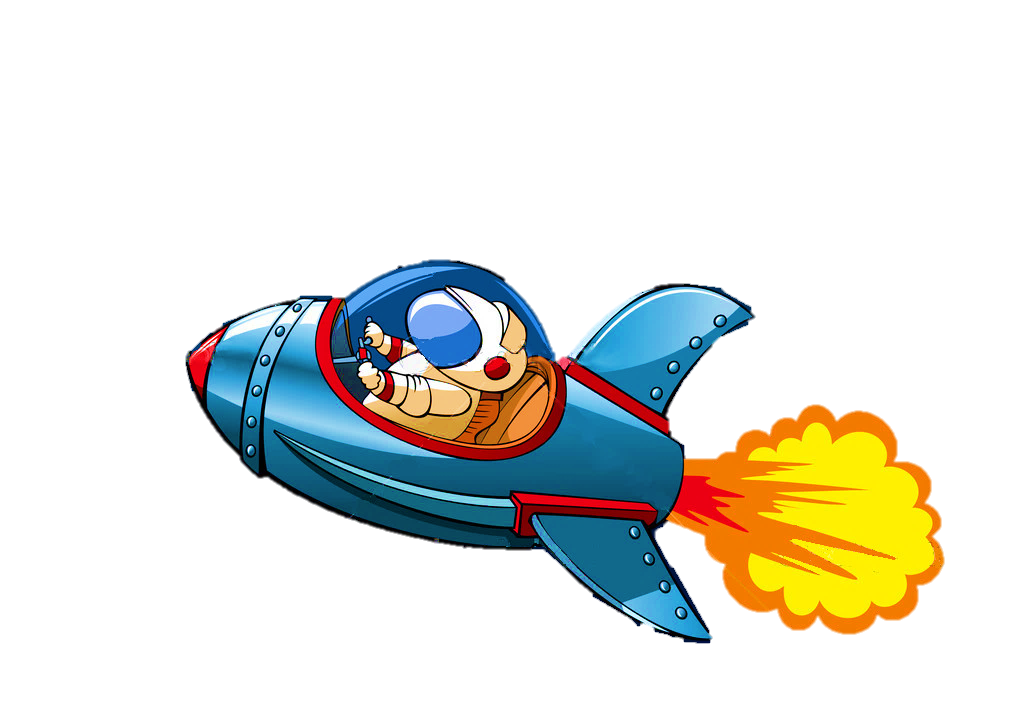 NEXT
Let’s see how its inhabitants look like.
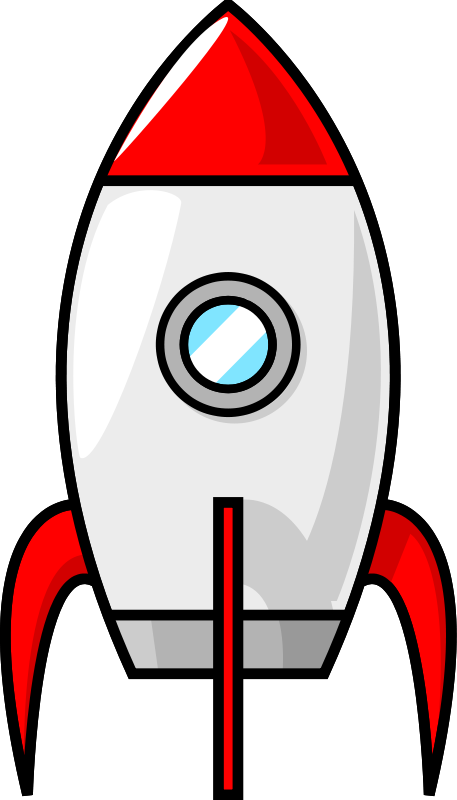 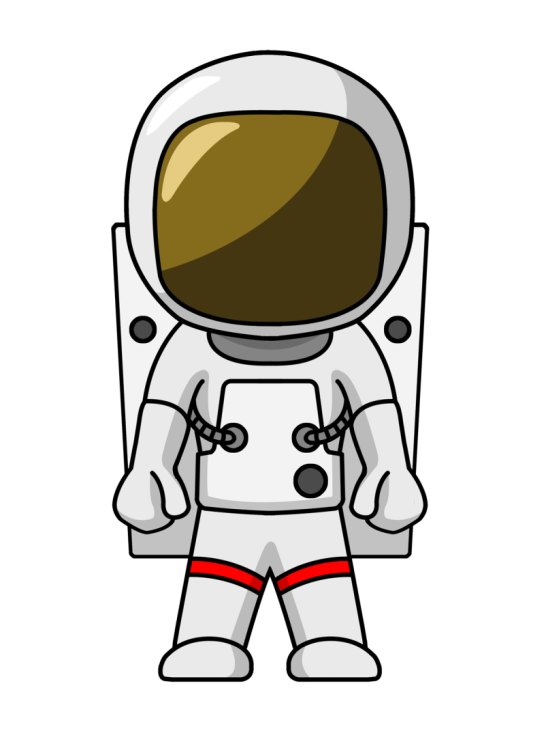 NEXT
It has got two eyes, two hands 
with three fingers, and two horns. 
It has also got two big feet and a hairy body.
Yes, it’s me.
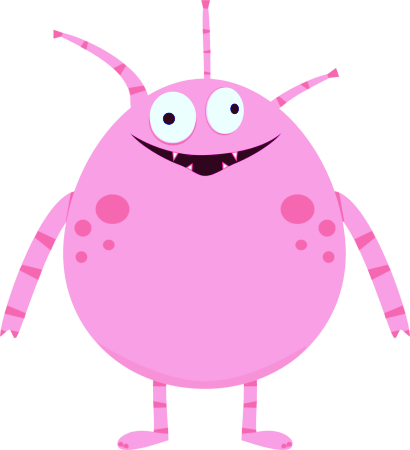 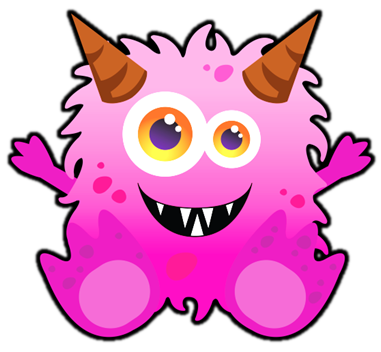 1
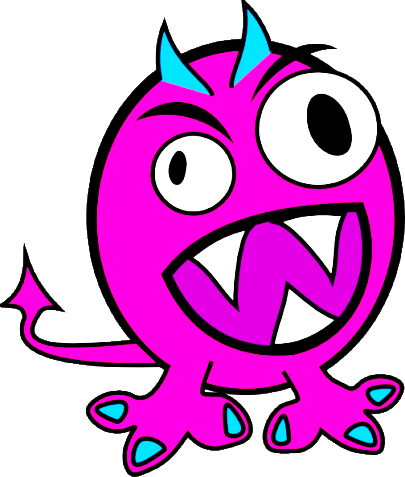 3
2
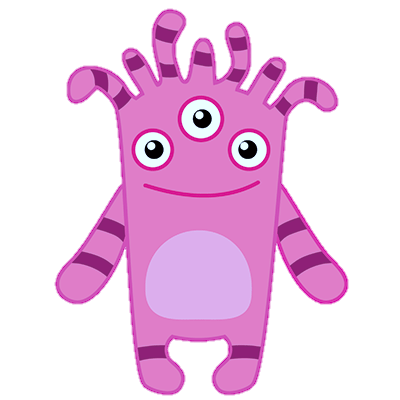 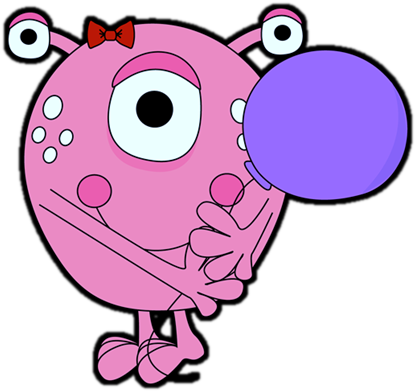 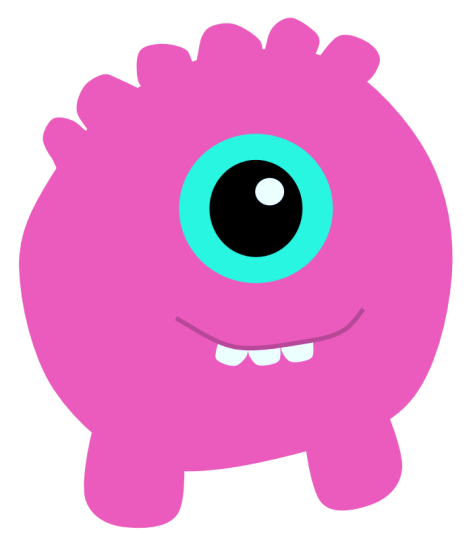 4
6
5
NEXT
It has got three eyes, two arms, 
two feet, some hair, and a light tummy.
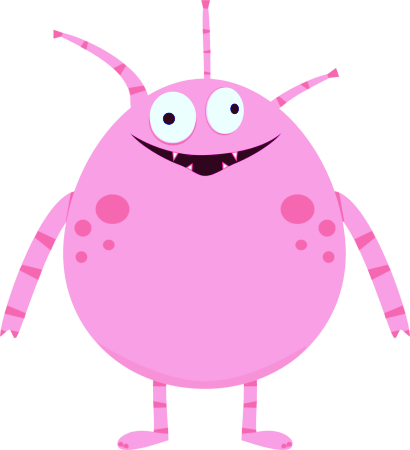 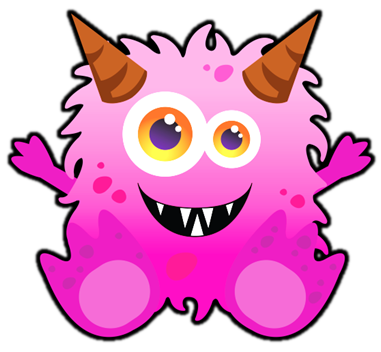 1
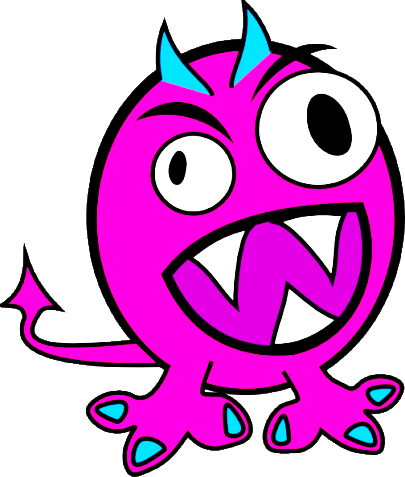 3
2
Yes, it’s me.
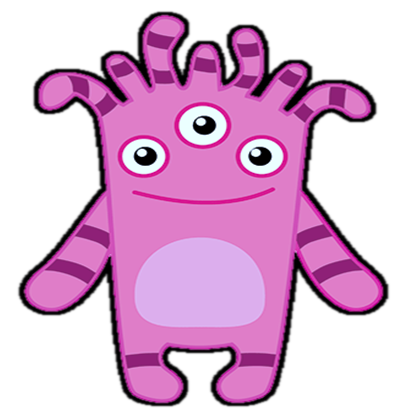 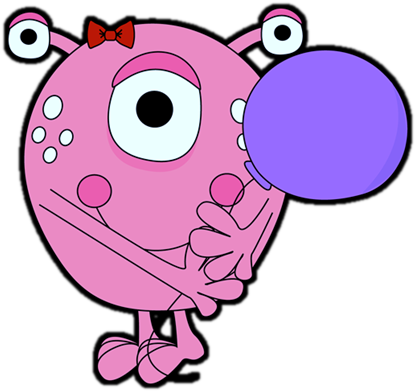 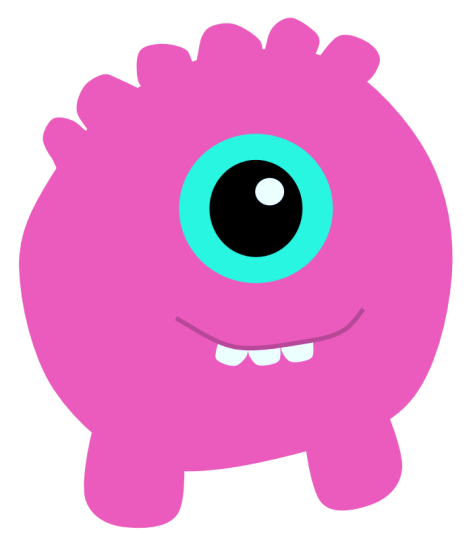 4
6
5
NEXT
It has got one big eye, a mouth with three teeth, and two short legs.
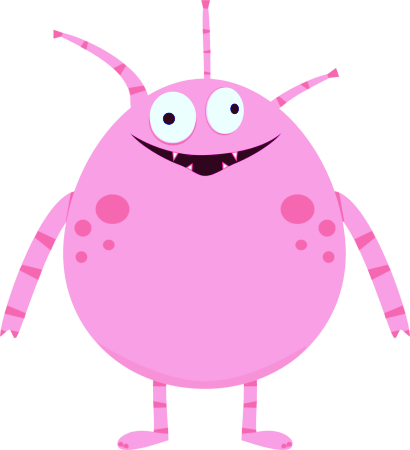 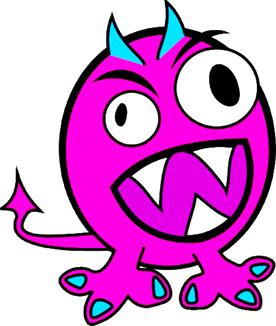 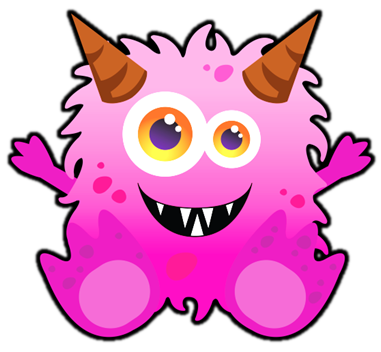 1
3
2
Yes, it’s me.
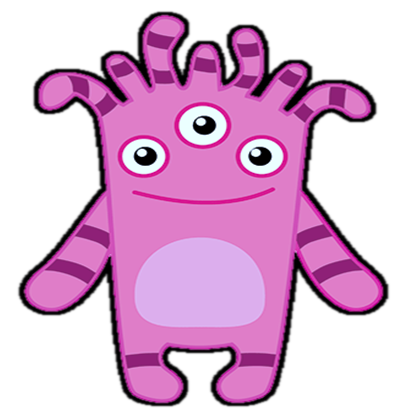 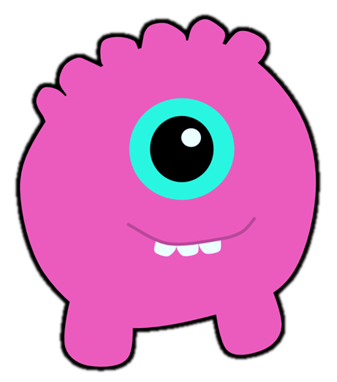 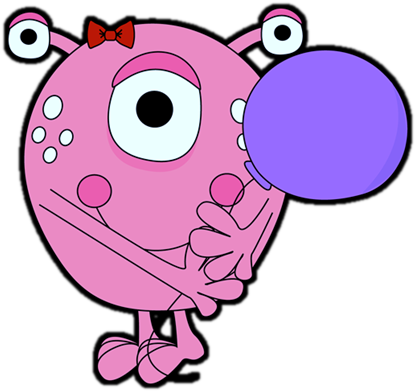 4
6
5
NEXT
It has got two eyes, a mouth with small teeth, and three antennas. It has also got two long arms and two short legs with small feet.
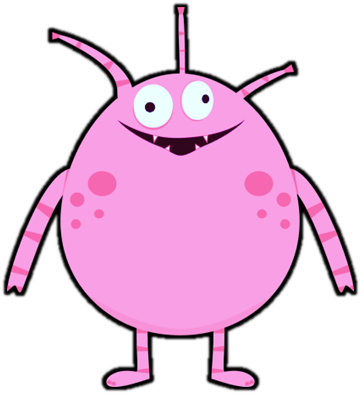 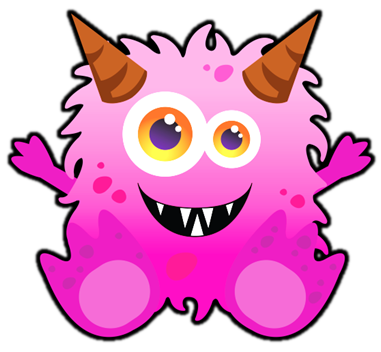 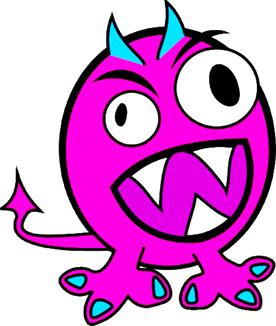 1
3
2
Yes, it’s me.
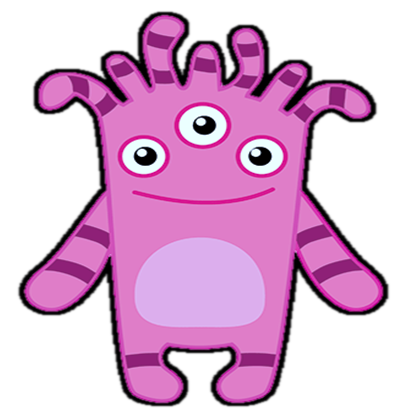 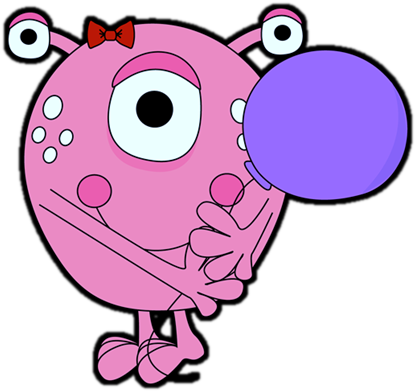 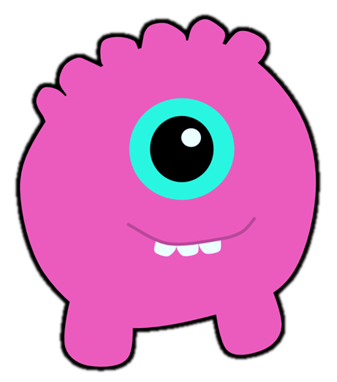 4
6
5
NEXT
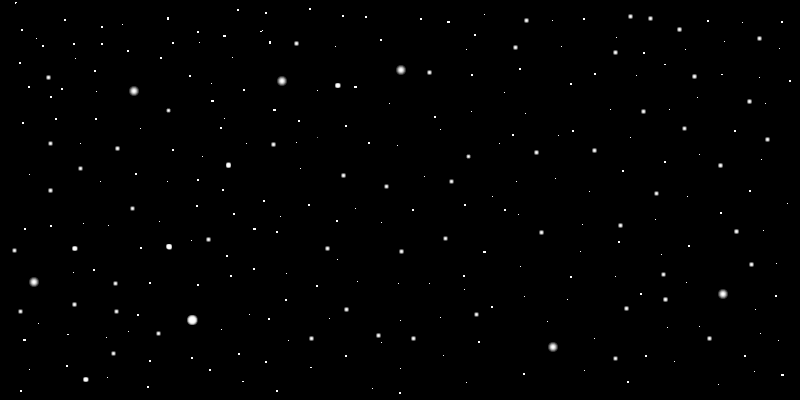 I’m travelling to the GREEN PLANET
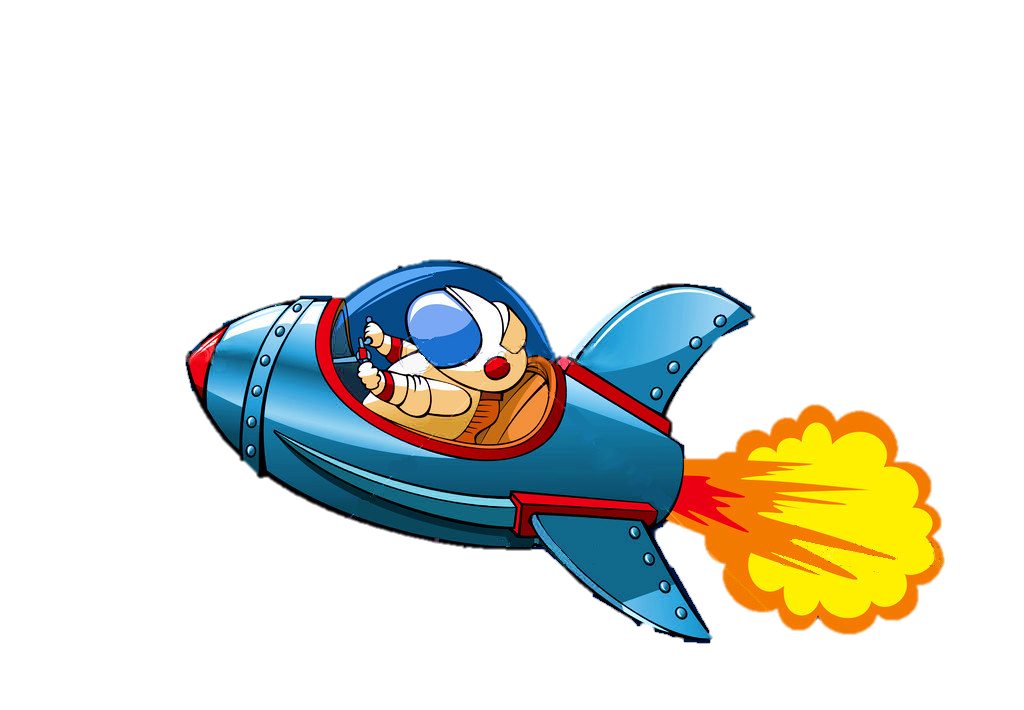 NEXT
Let’s see how its inhabitants look like.
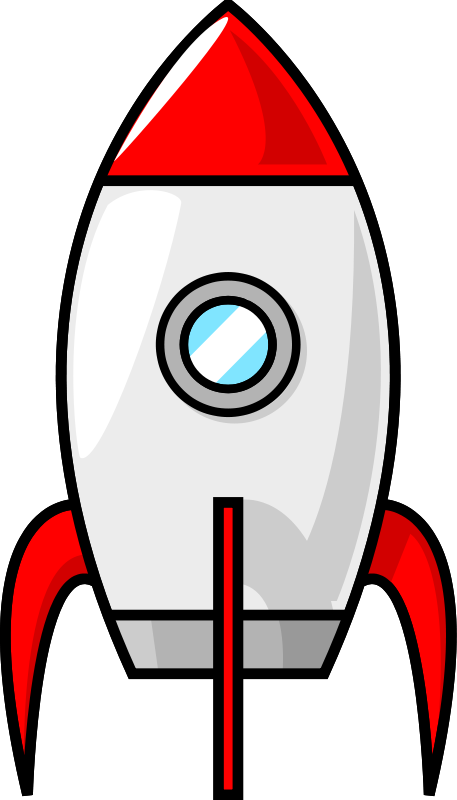 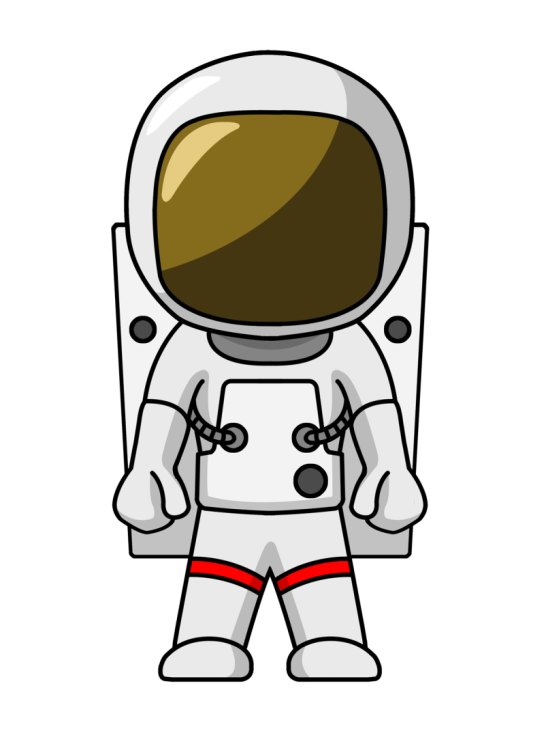 NEXT
It has got a big mouth, a small nose, and five eyes. It has also got four legs with small feet.
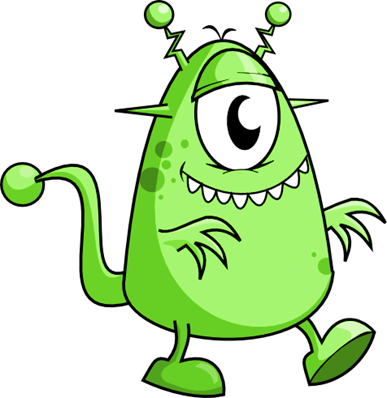 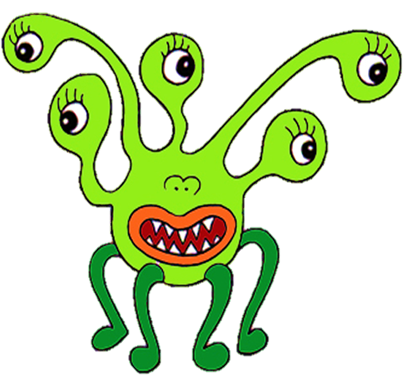 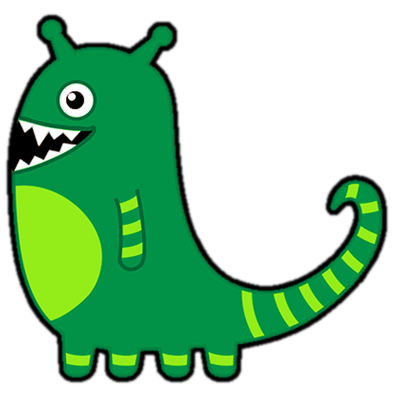 1
3
2
Yes, it’s me.
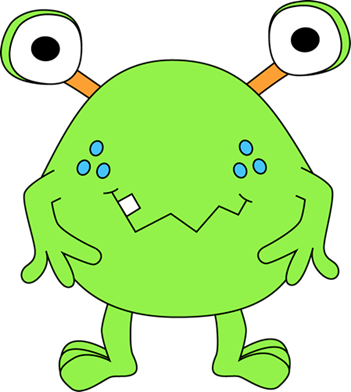 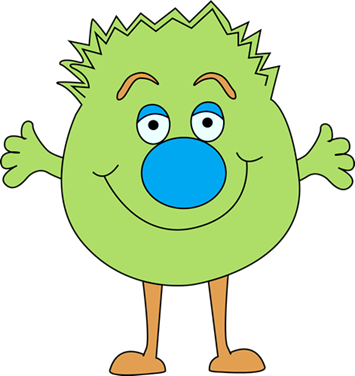 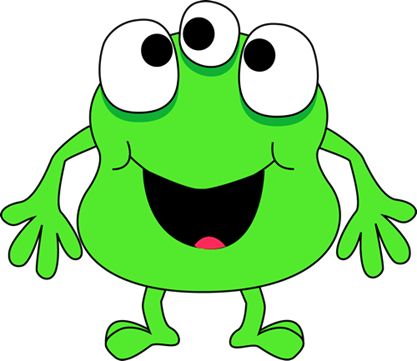 4
6
5
NEXT
It has got two eyes and a mouth with one tooth. It has also got two hands with three fingers and two feet with three toes.
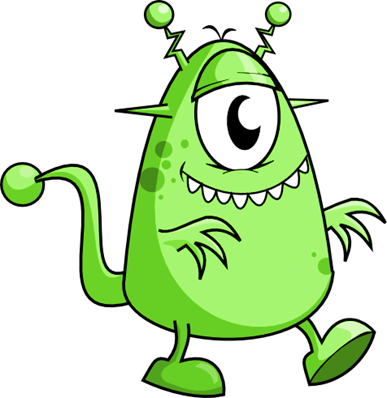 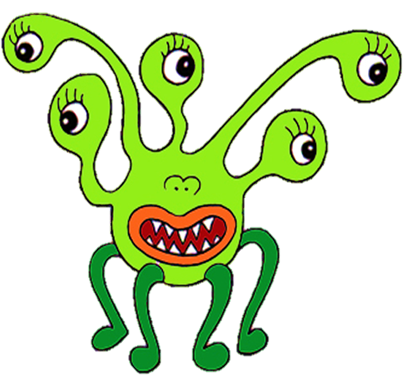 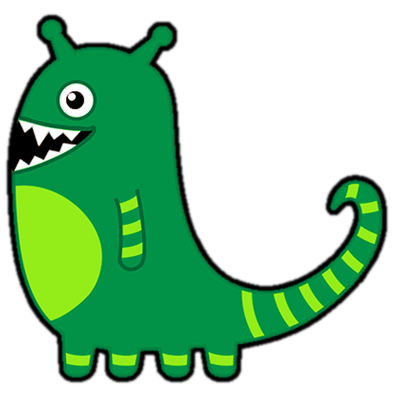 1
3
2
Yes, it’s me.
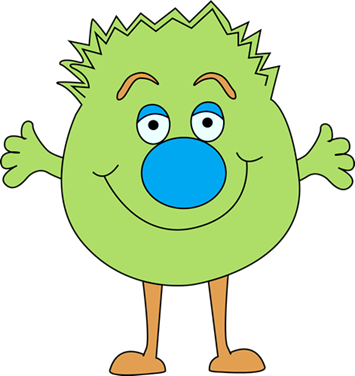 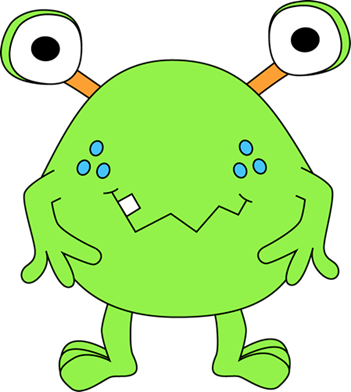 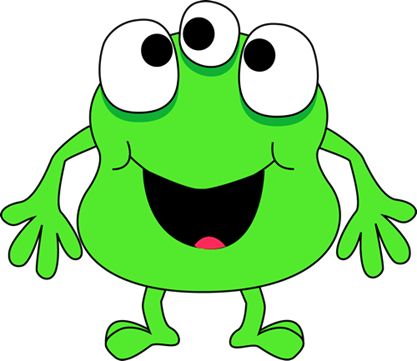 4
6
5
NEXT
It has got two eyes, a big nose, and a big mouth. 
It has also got two hands with four fingers, two long legs, and two small feet.
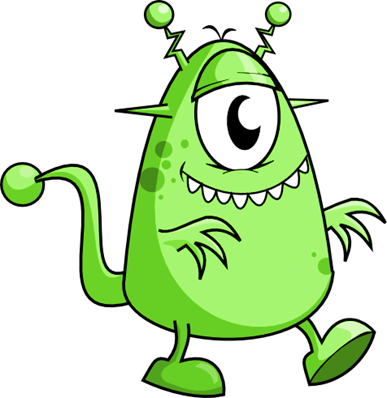 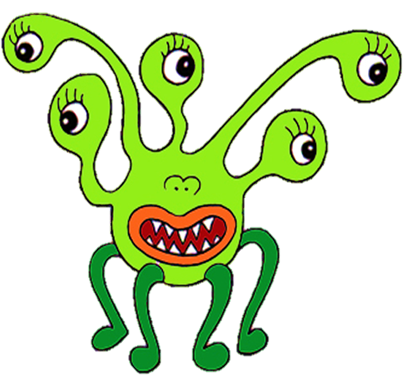 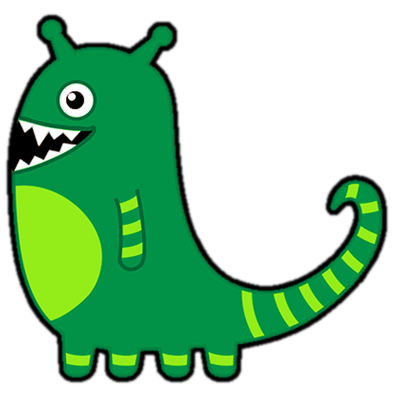 1
3
2
Yes, it’s me.
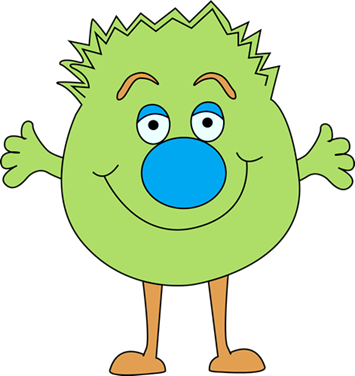 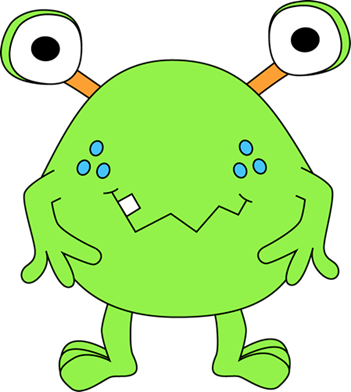 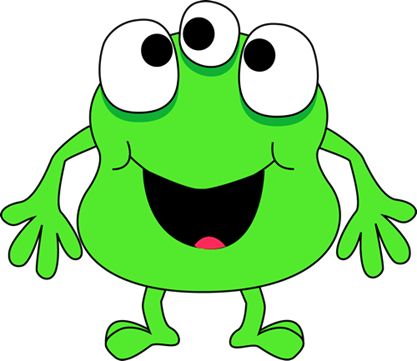 4
6
5
NEXT
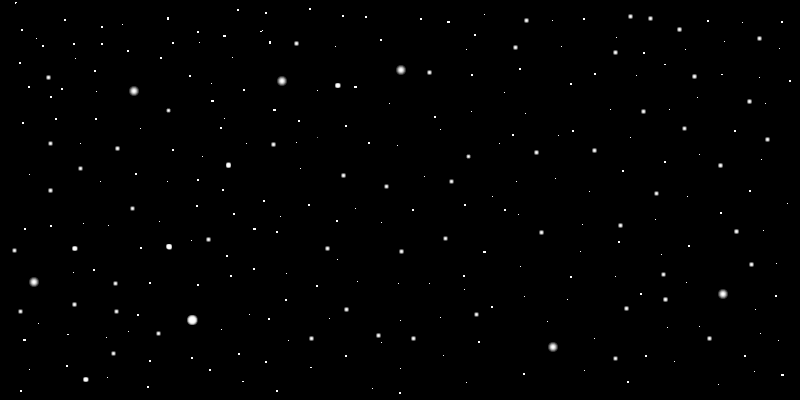 I’m travelling to the PURPLE PLANET
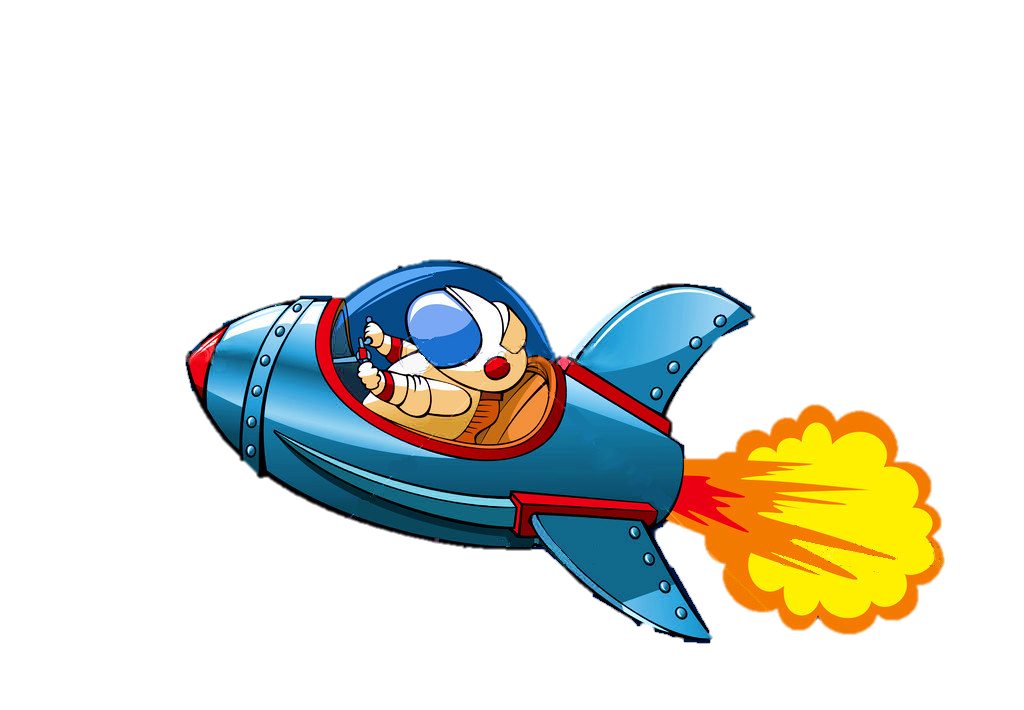 NEXT
Let’s see how its inhabitants look like.
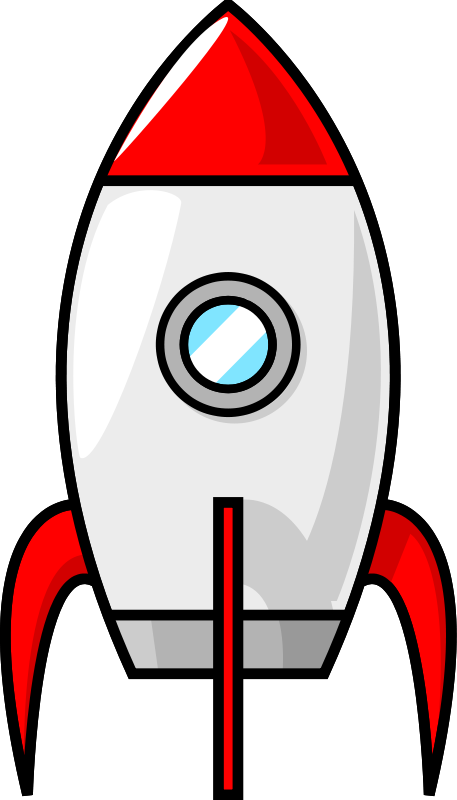 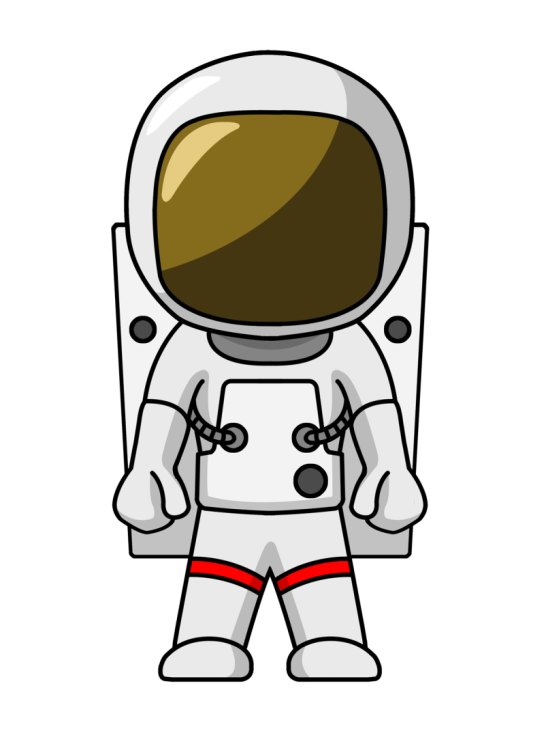 NEXT
It has got two eyes, a small mouth with two small teeth, two arms, and two short legs with small feet.
It has also got some spots on its body.
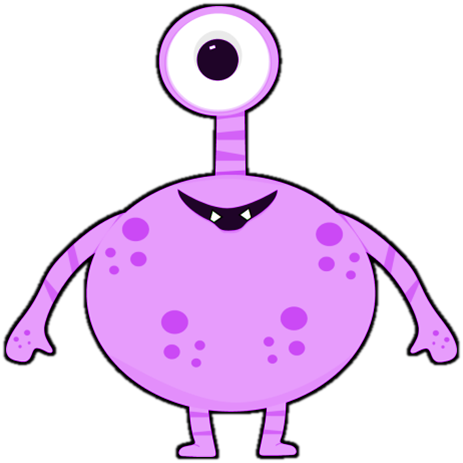 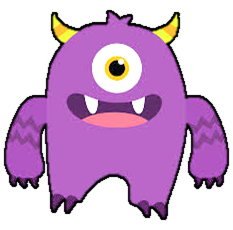 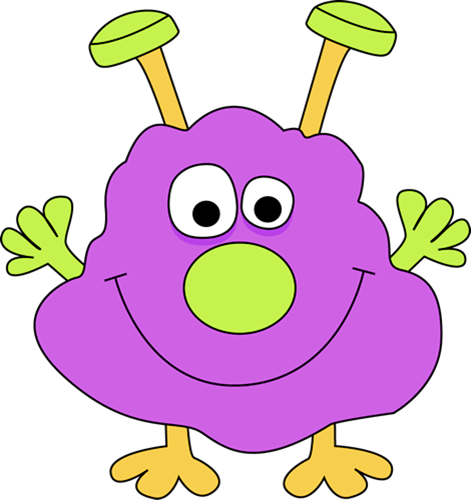 1
3
2
Yes, it’s me.
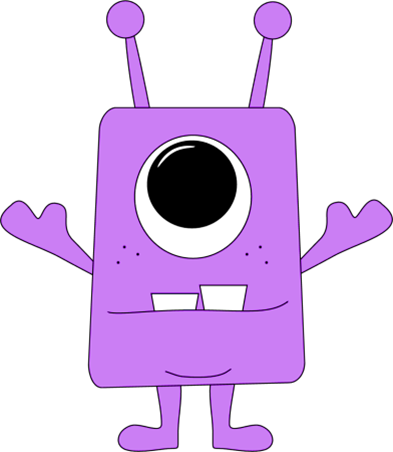 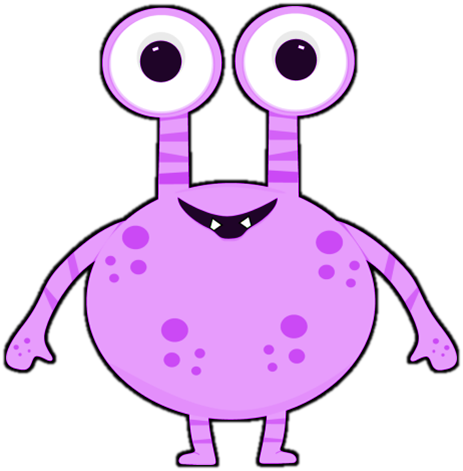 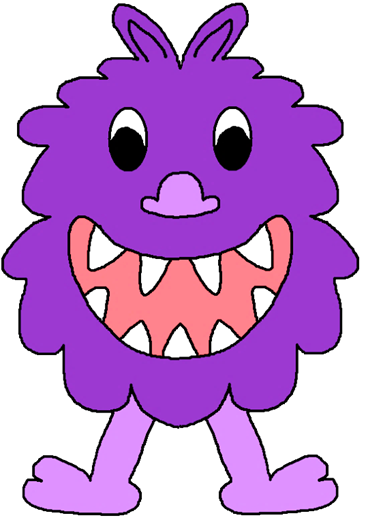 4
6
5
NEXT
It has got one big eye, a mouth with two small teeth, 
two arms, two short legs, and two small feet.
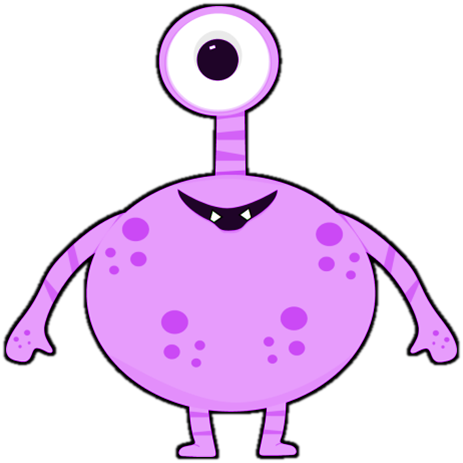 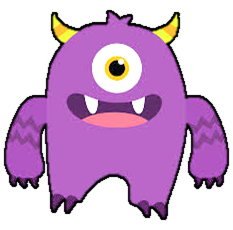 Yes, it’s me.
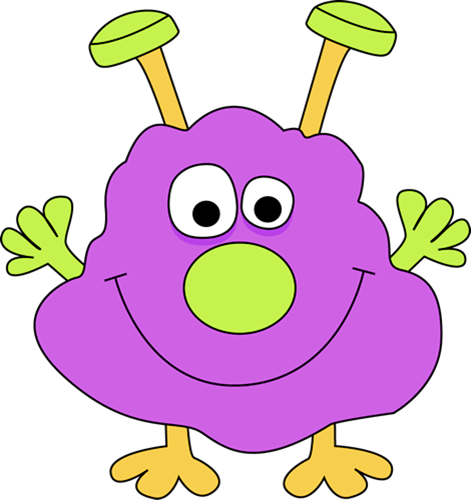 1
3
2
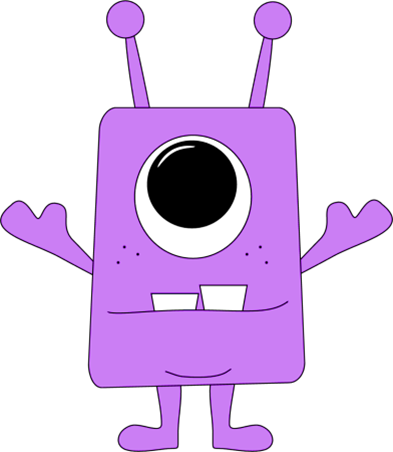 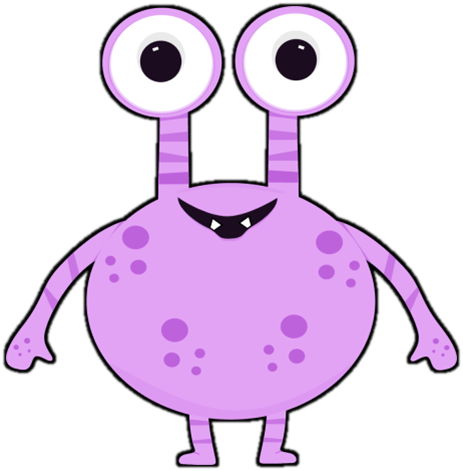 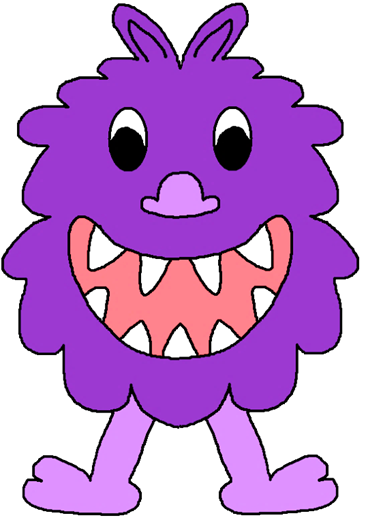 4
6
5
NEXT
It has got two eyes, two ears, a nose, and a big mouth with nine teeth. It has also got two legs, two feet with two toes, and a hairy body.
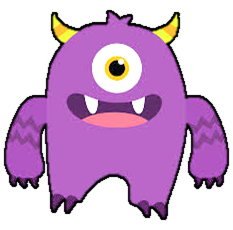 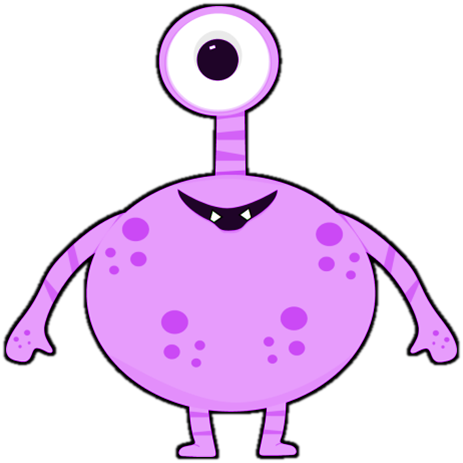 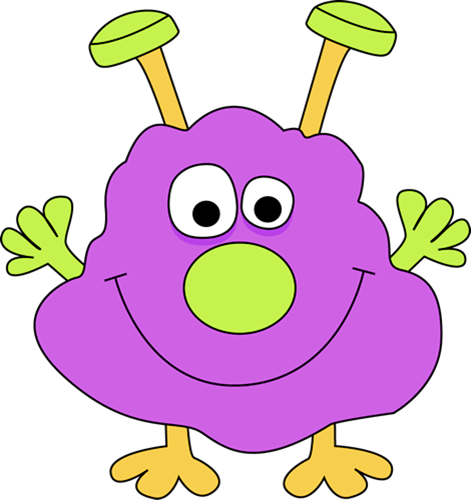 1
3
2
Yes, it’s me.
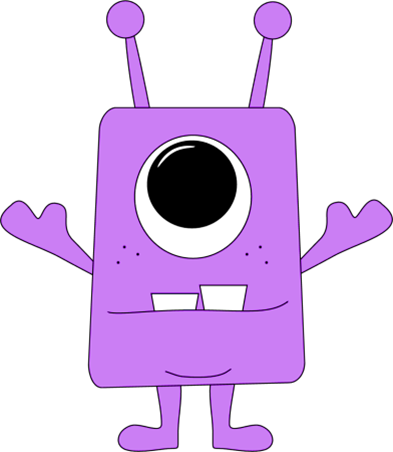 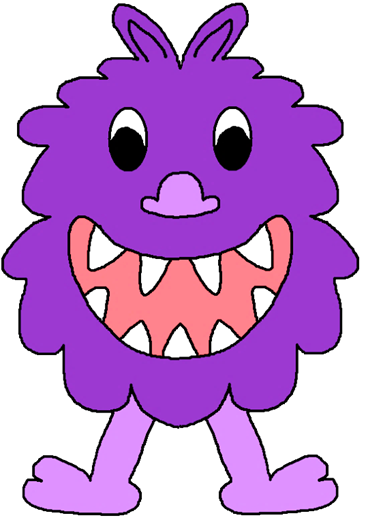 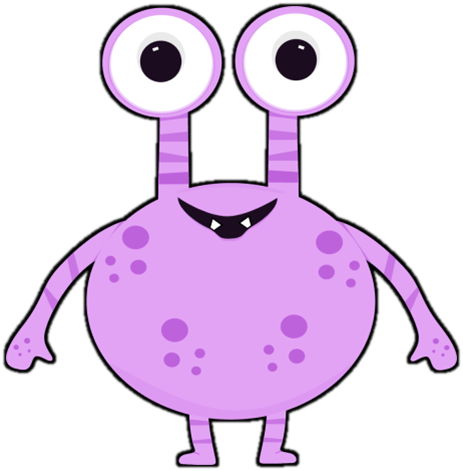 6
4
5
NEXT
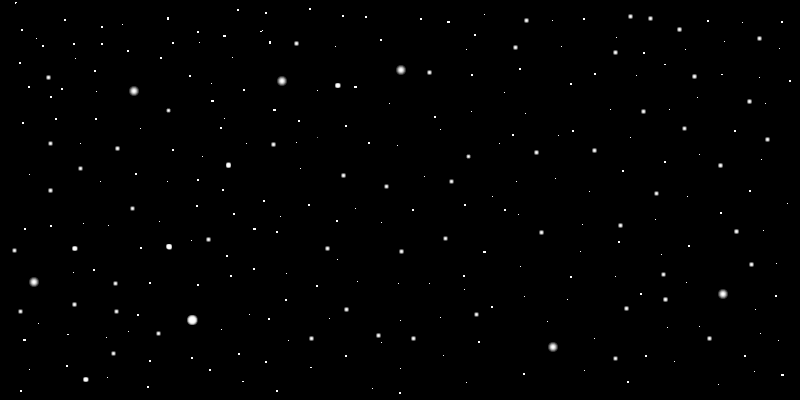 I’m travelling to the BLUE PLANET
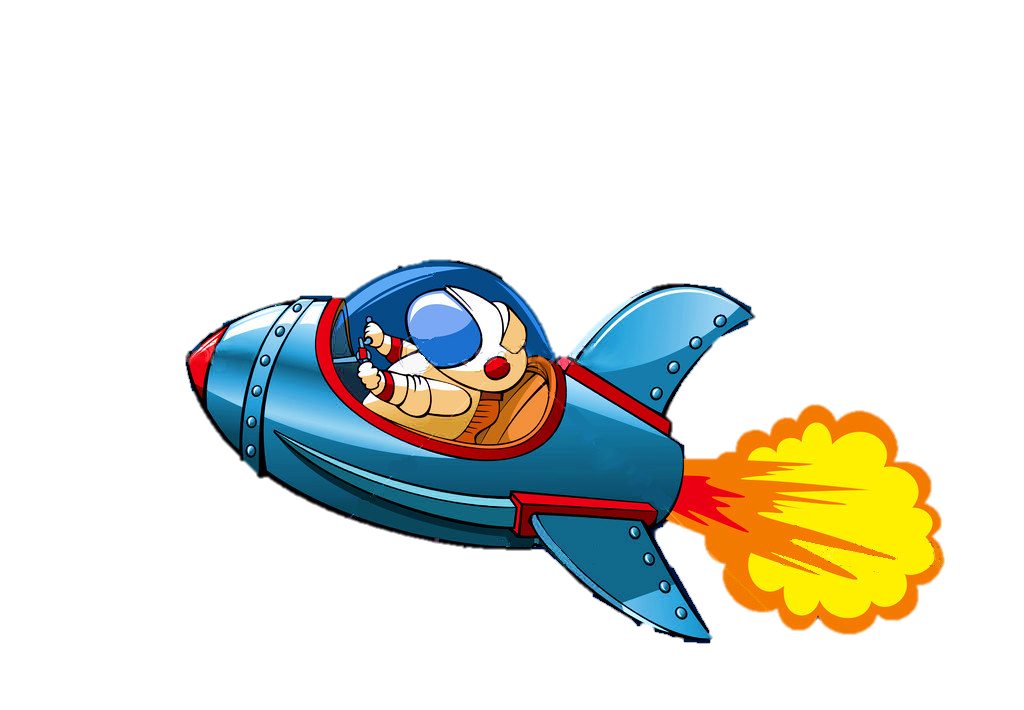 NEXT
Let’s see how its inhabitants look like.
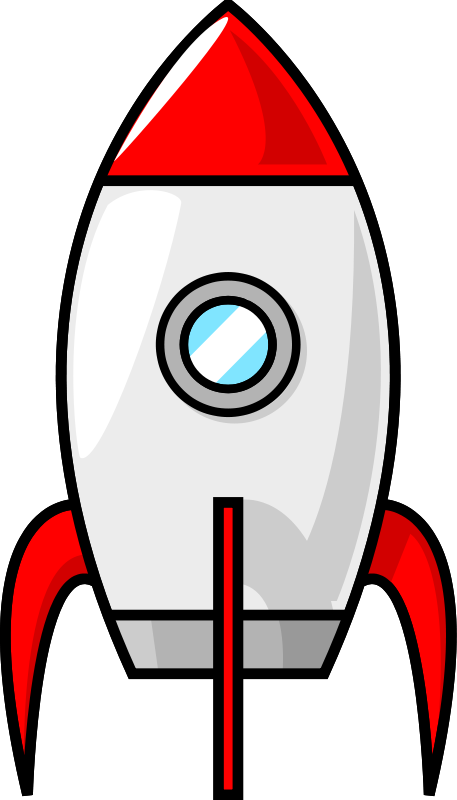 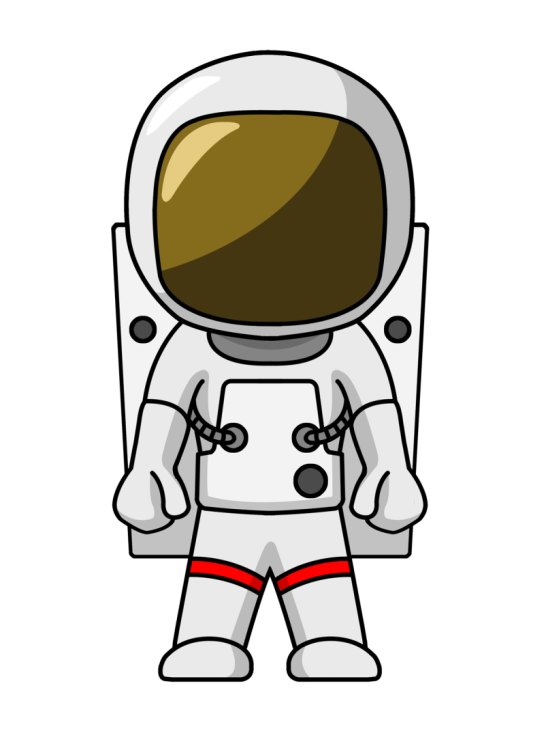 NEXT
It has got one big eye, two small eyes, and some spots. It has also got two legs and two black feet. 
It hasn’t got any mouth.
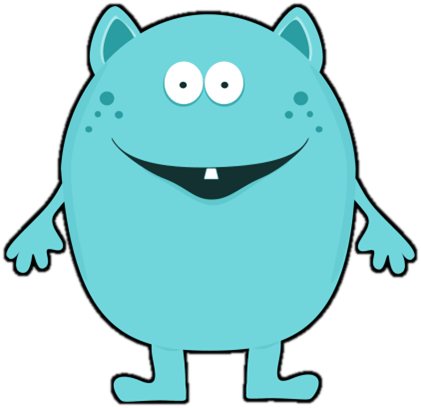 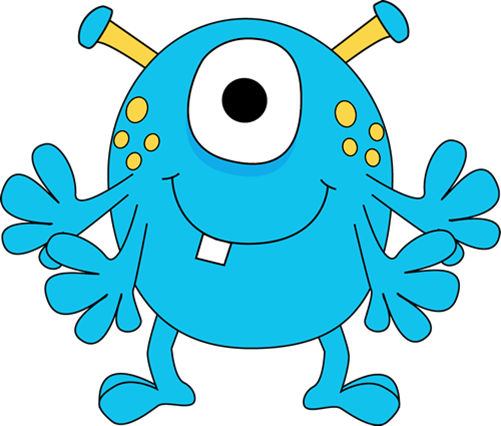 3
2
1
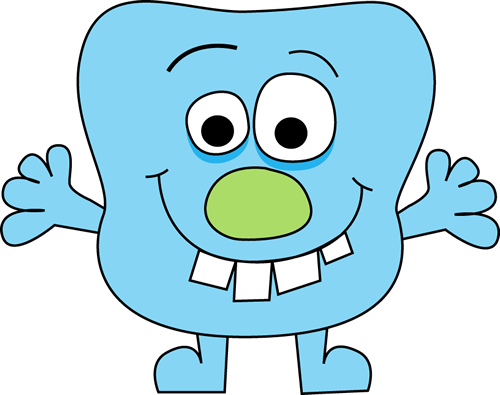 Yes, it’s me.
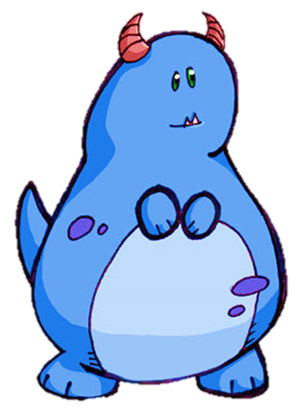 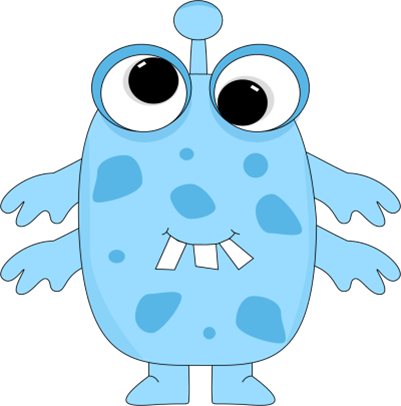 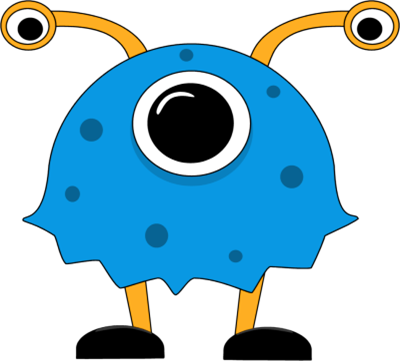 5
4
6
NEXT
It has got two eyes, one big green nose, and a big mouth with four teeth. It has also got two hands with four fingers and two feet.
Yes, it’s me.
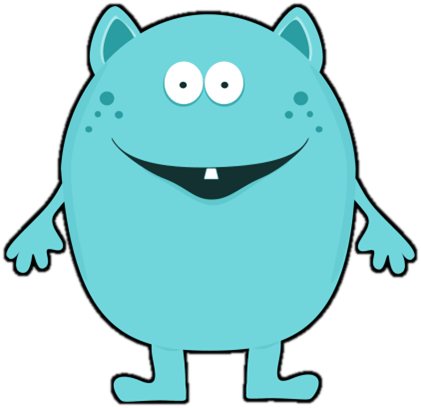 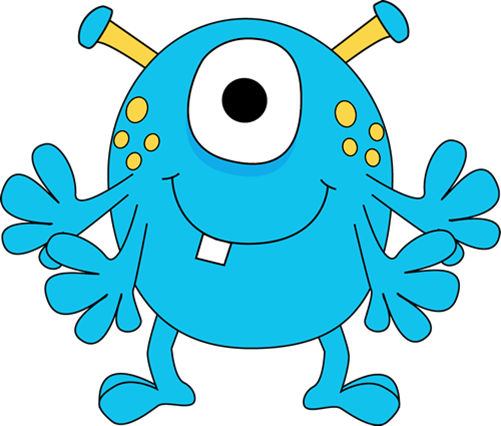 3
2
1
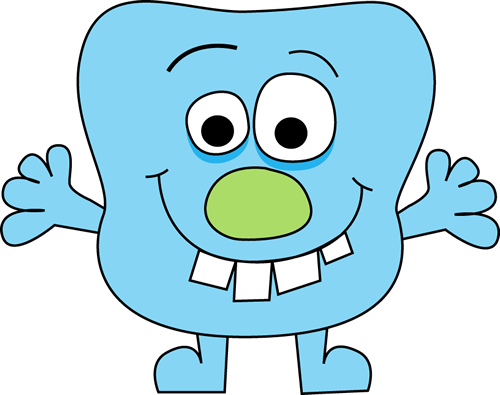 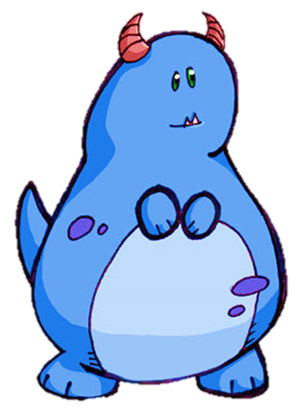 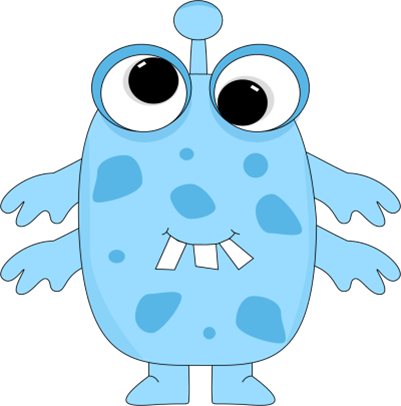 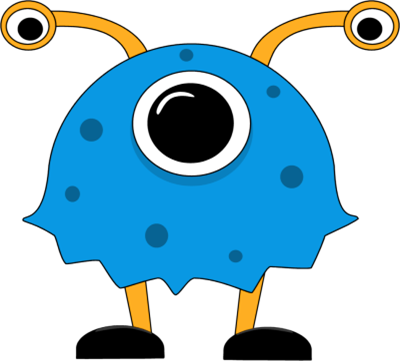 5
4
6
NEXT
It has got two eyes, two ears, and a mouth with one small tooth. It has also got two hands with four fingers and two feet.
Yes, it’s me.
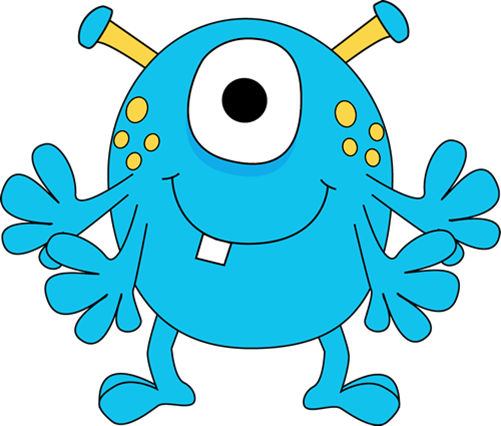 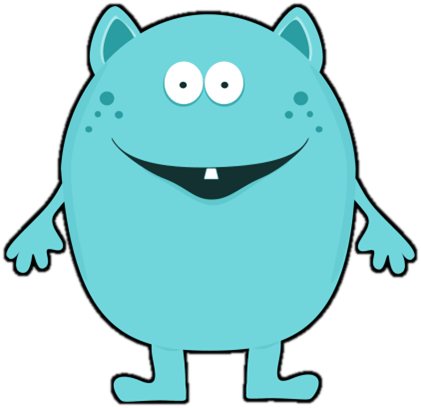 3
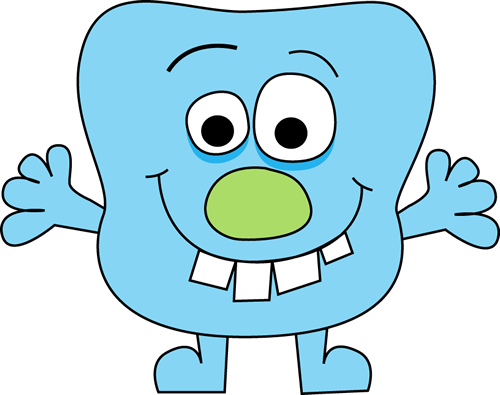 2
1
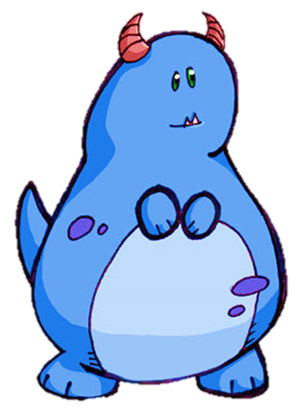 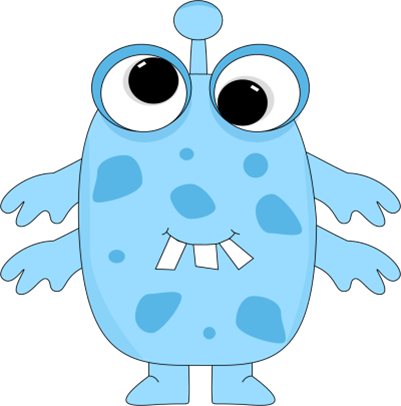 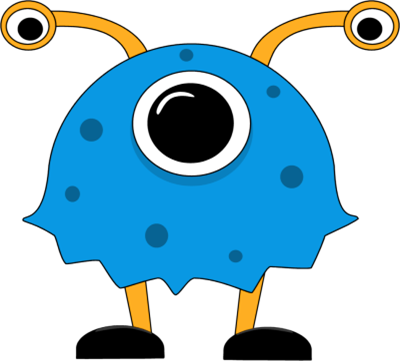 5
4
6
NEXT
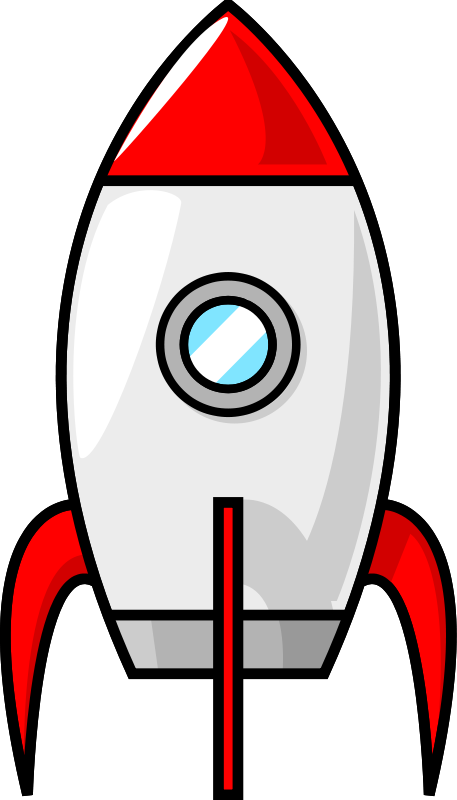 Let’s describe and draw a monster !
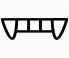 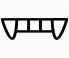 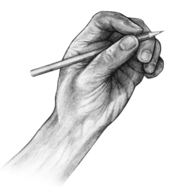 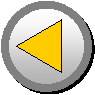 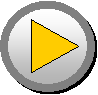 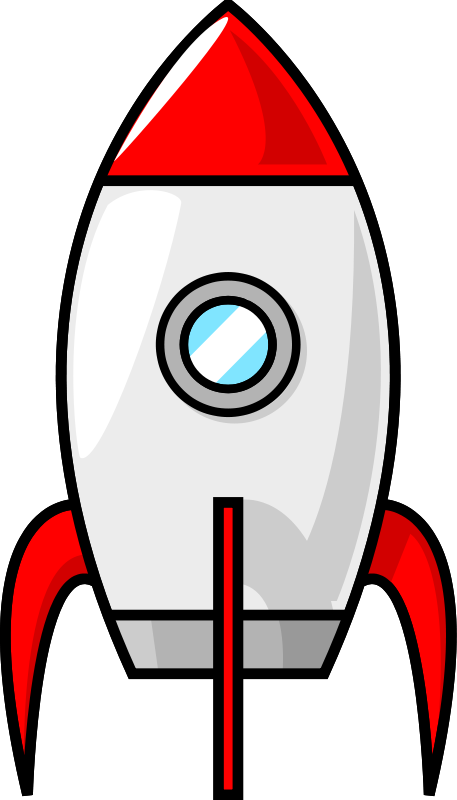 For example,What do you have??
I have a 2 long heads.
I have 2 big eyes.
I have 2 small mouths.
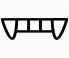 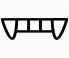 I have no arms.
I have a long body.
I have 3 big feet.
I have 3 long legs.
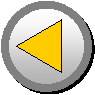 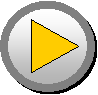 What do you have??
I have a big head.
I have a long arms.
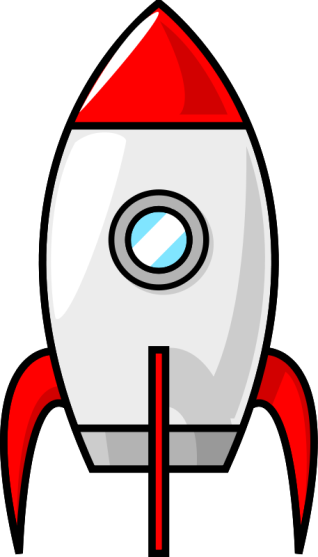 I have a small head.
I have a short arms.
I have a big hands.
I have a small hands.
I have a long body.
I have a short body.
I have a long legs.
I have a short legs.
I have a small feet.
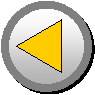 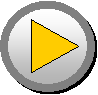 I have a big feet.
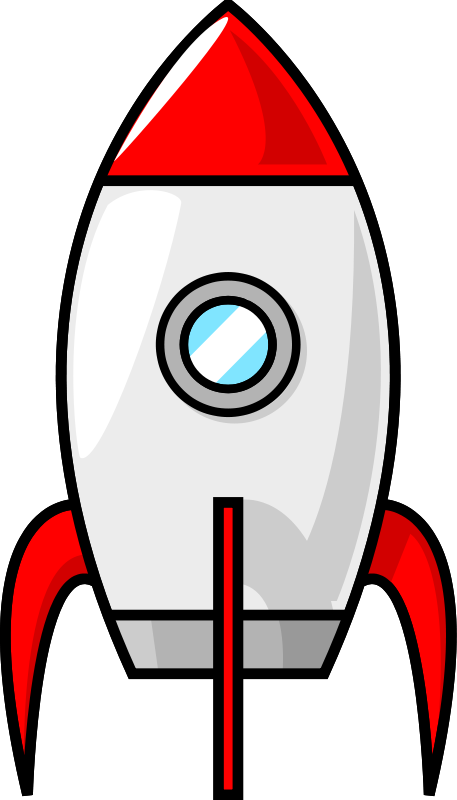 Bye!
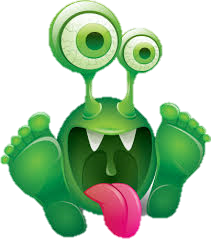 EXIT